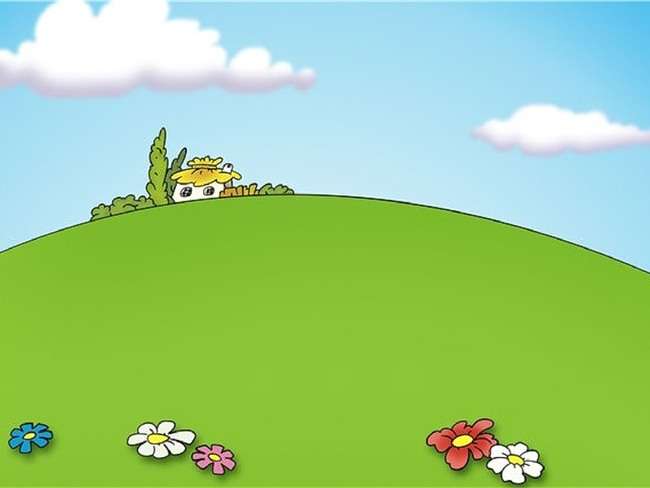 Машина арифметики
интерактивное пособие 
для детей  4 – 5 лет
по обучению счету  в пределах пяти
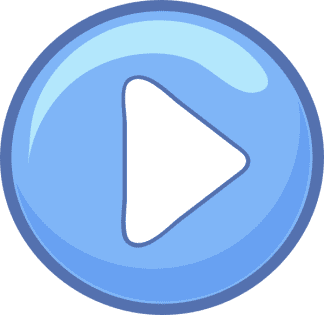 ИГРА
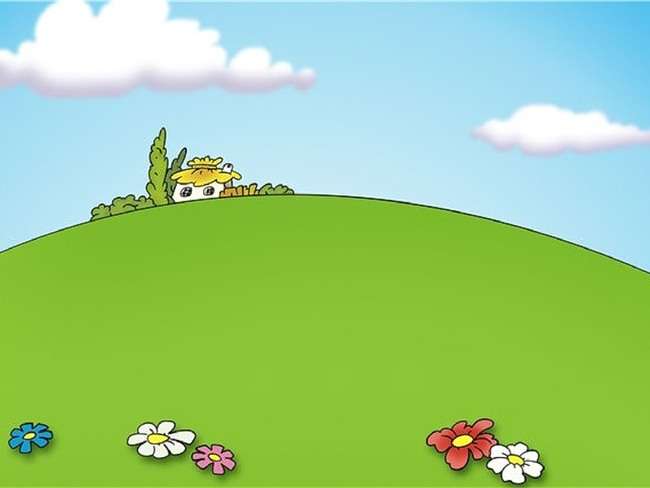 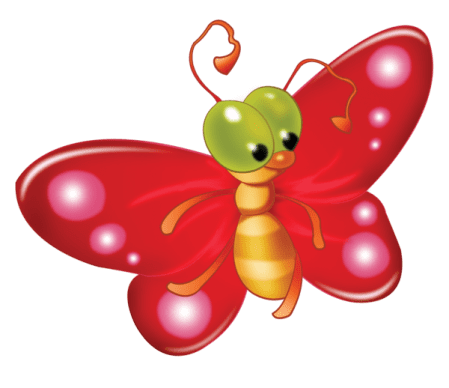 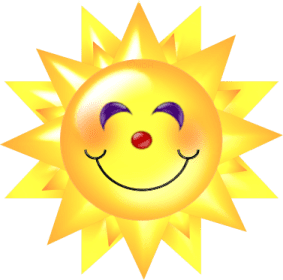 Машина
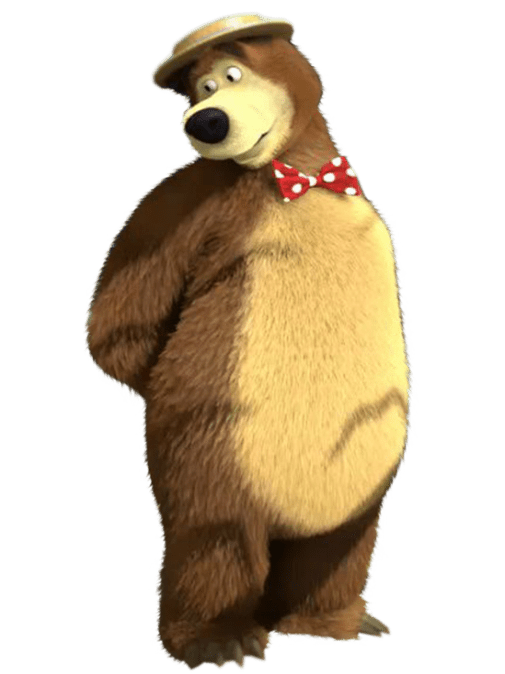 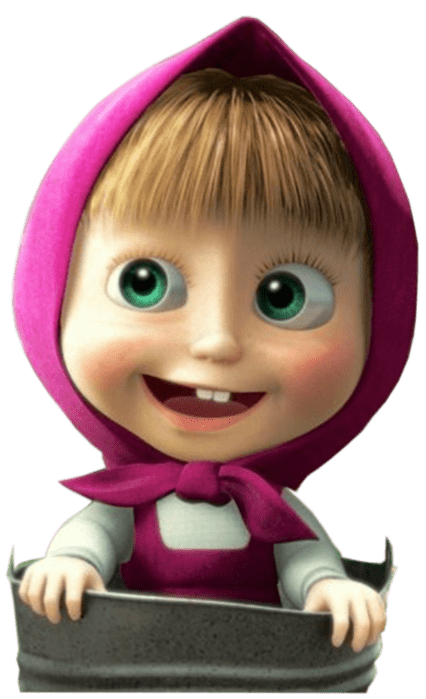 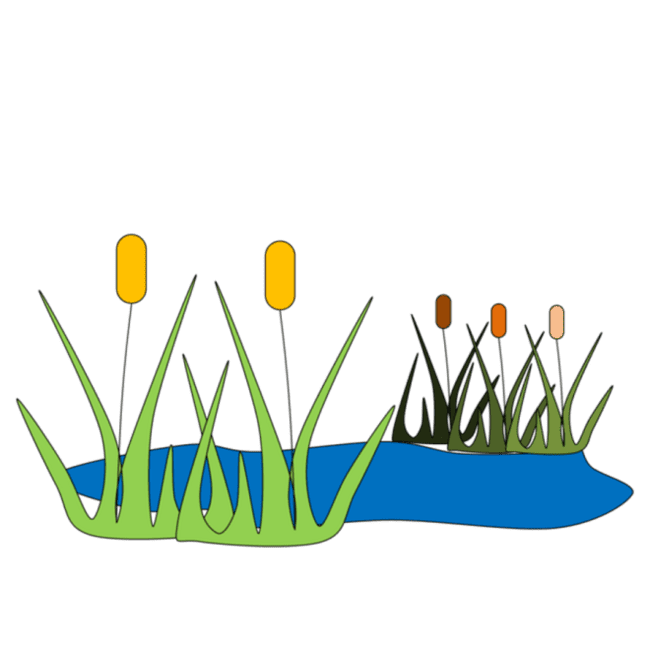 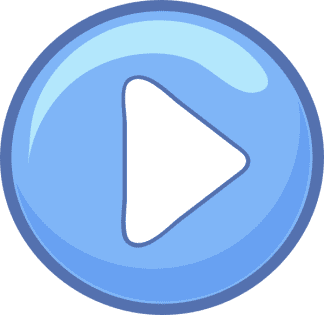 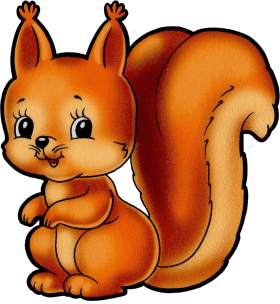 ИГРАТЬ
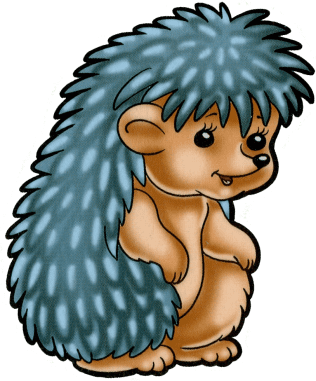 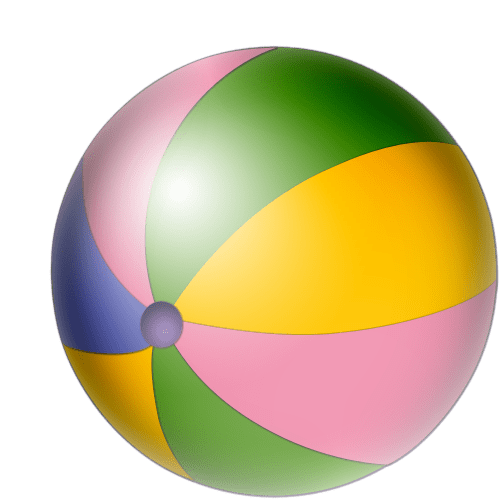 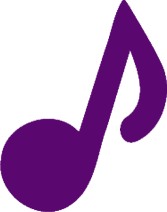 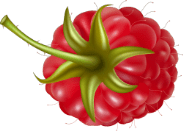 арифметики
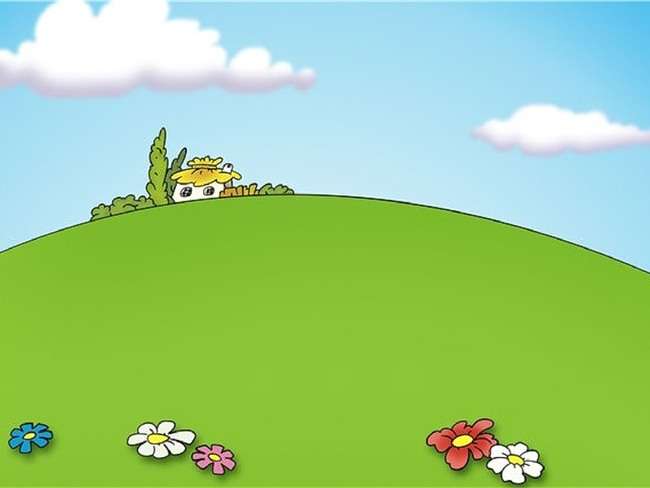 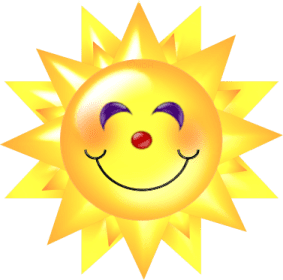 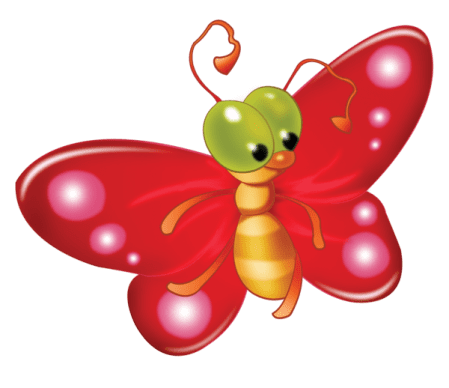 Привет! Я Маша!
Будешь со мной играть?
Пойдём, бабочек ловить...
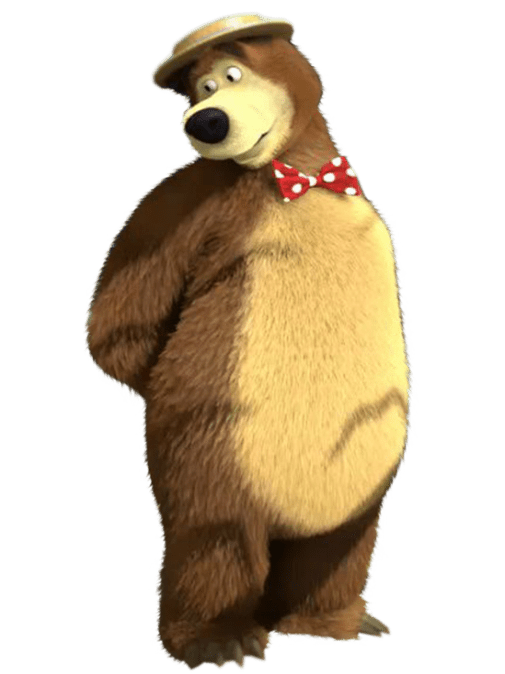 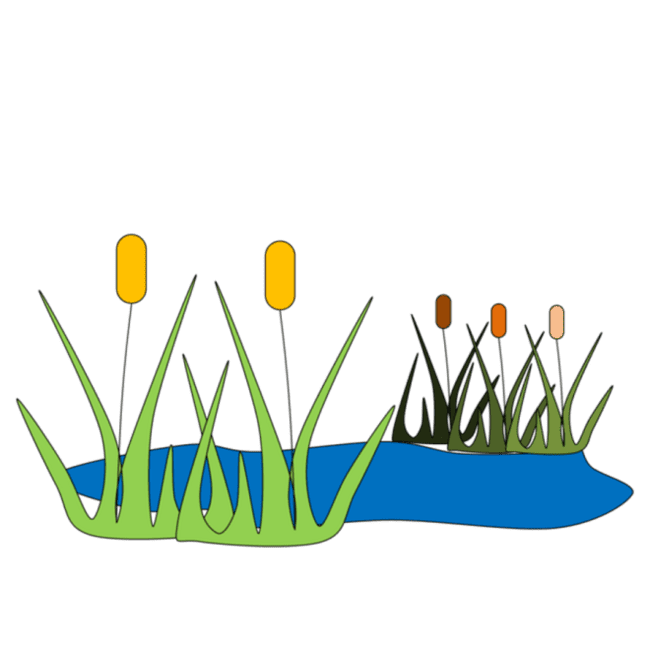 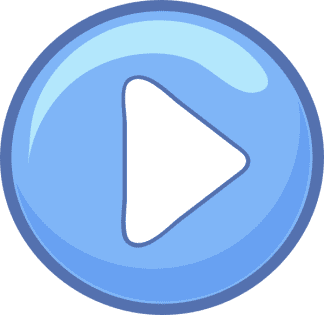 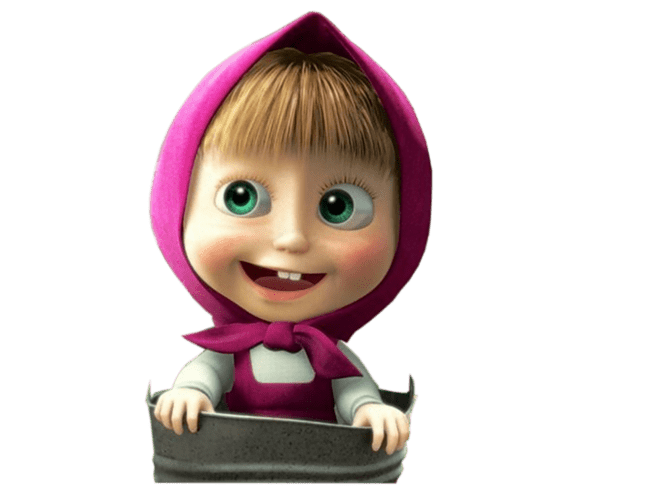 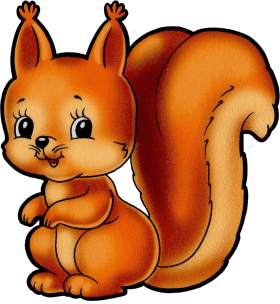 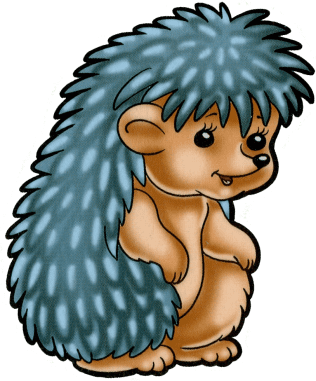 ИГРАТЬ
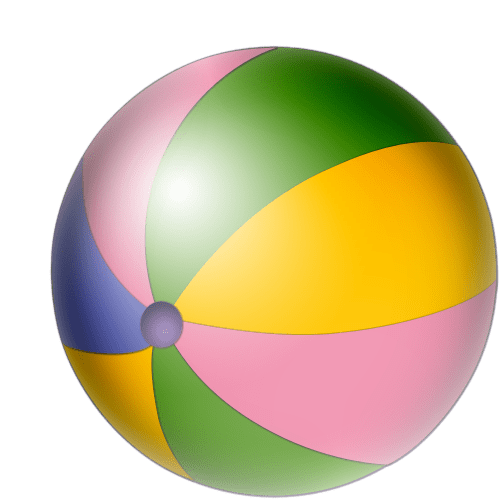 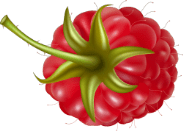 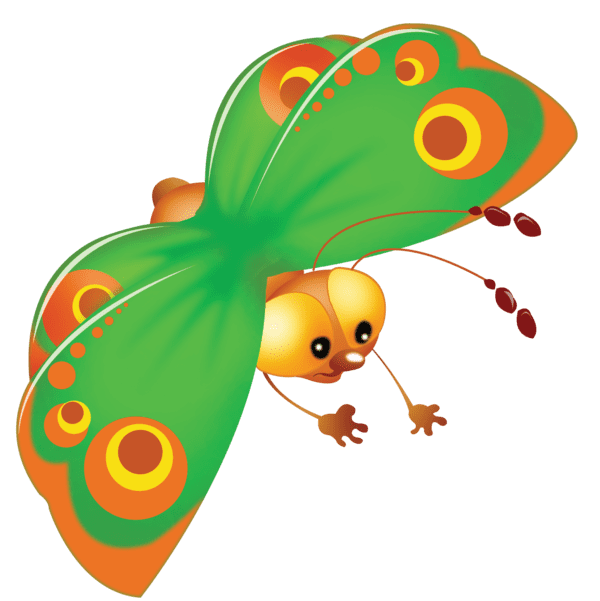 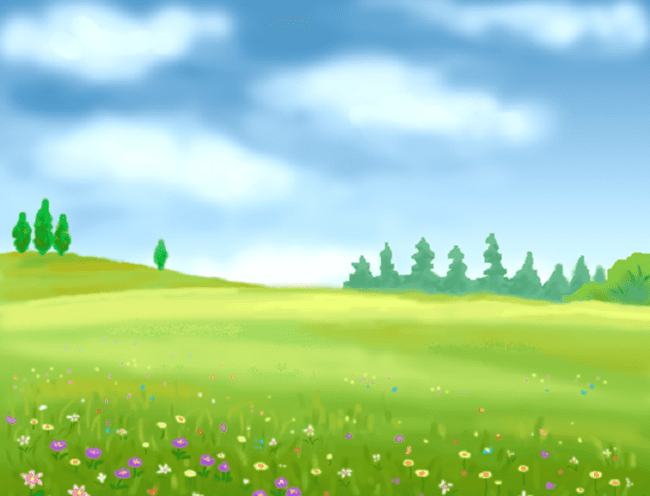 Сейчас выстрою бабочек по порядку! 
Люблю, чтобы во всём порядок был!
2
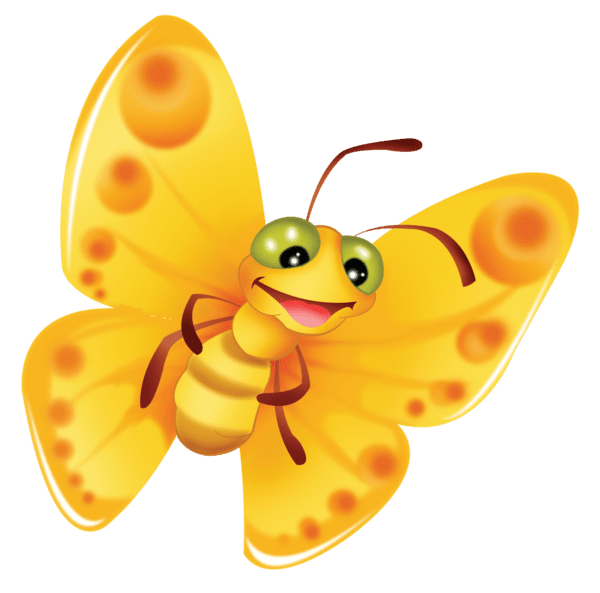 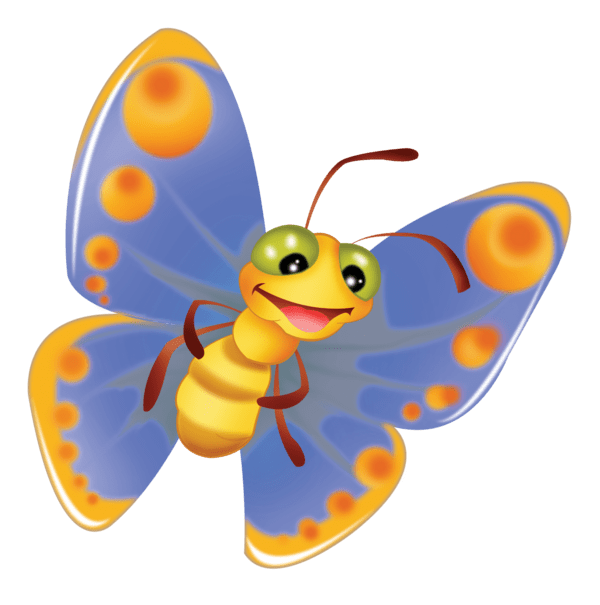 1
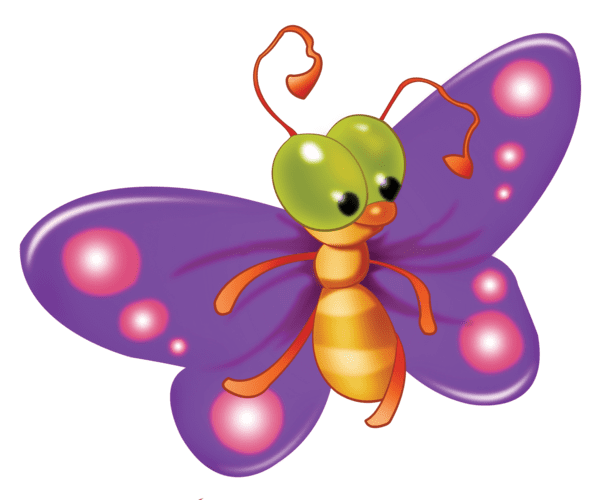 4
3
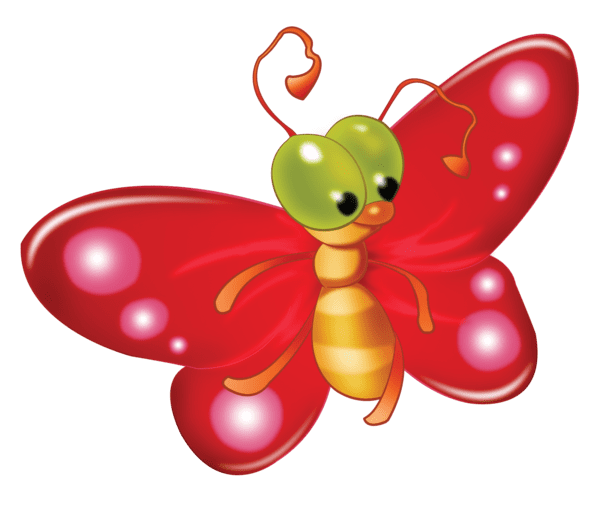 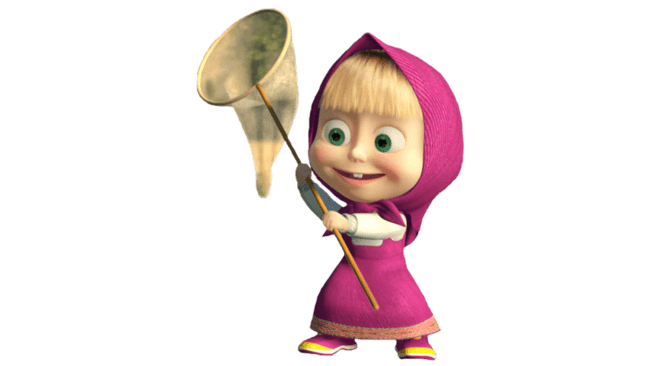 5
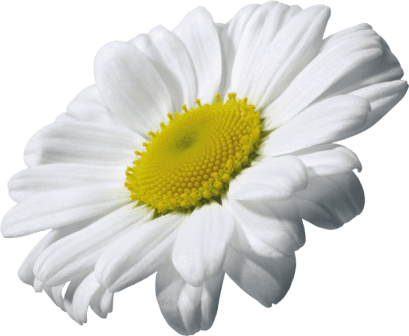 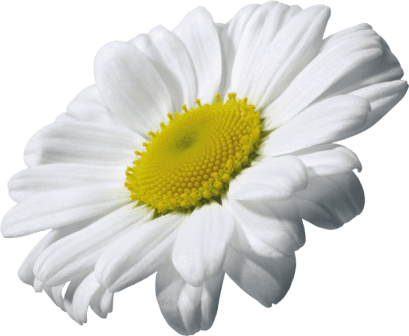 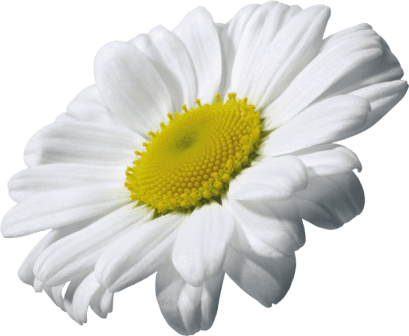 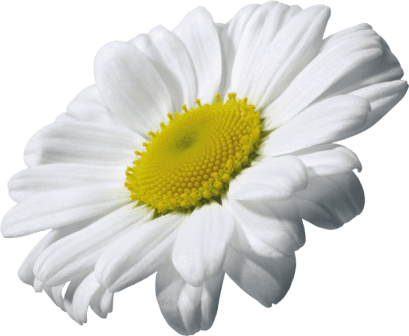 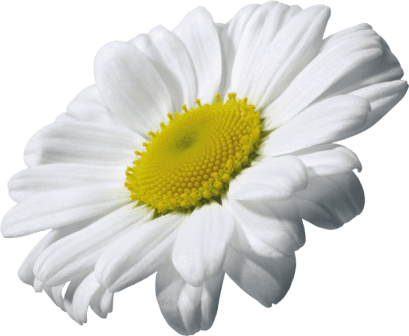 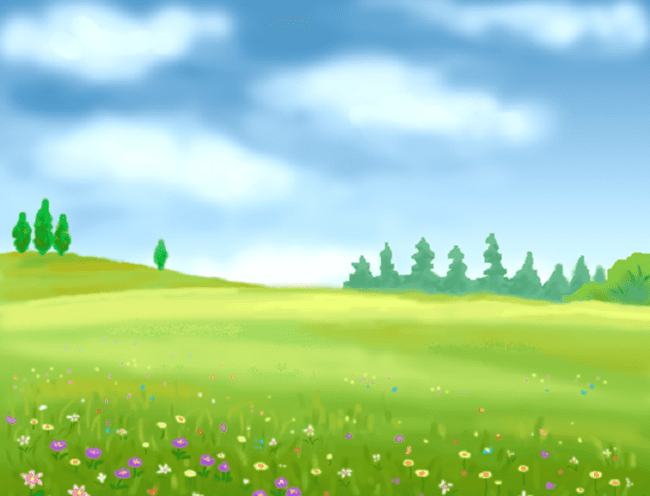 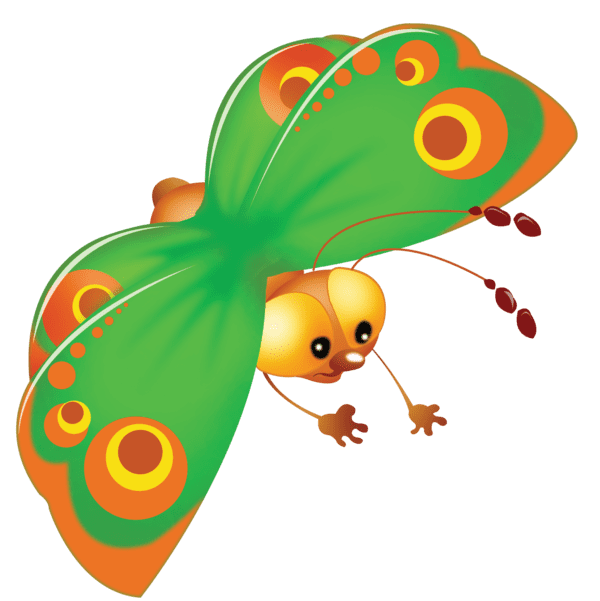 Бабочек рассадила, пойду малину собирать. Вон сколько много на кусту!
2
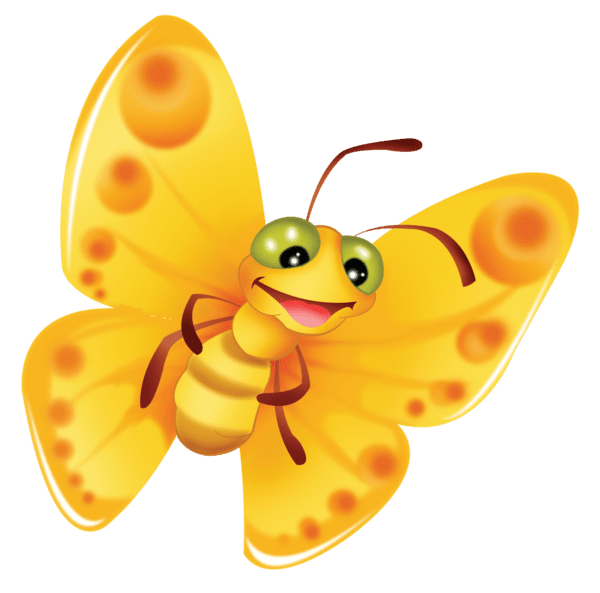 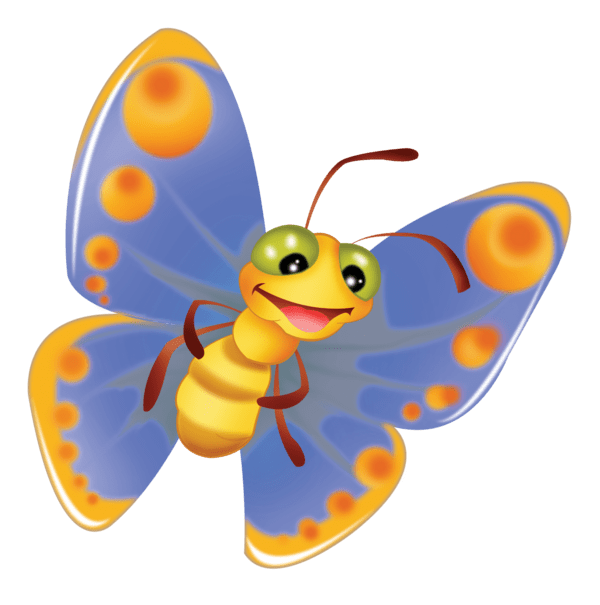 1
Ух ты! 
У нас всё получилось!
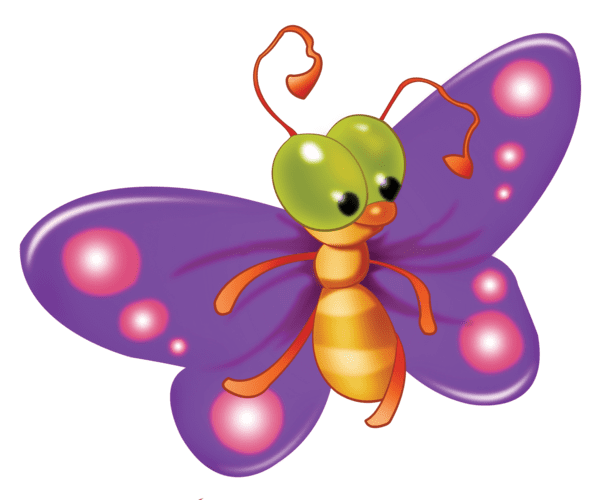 4
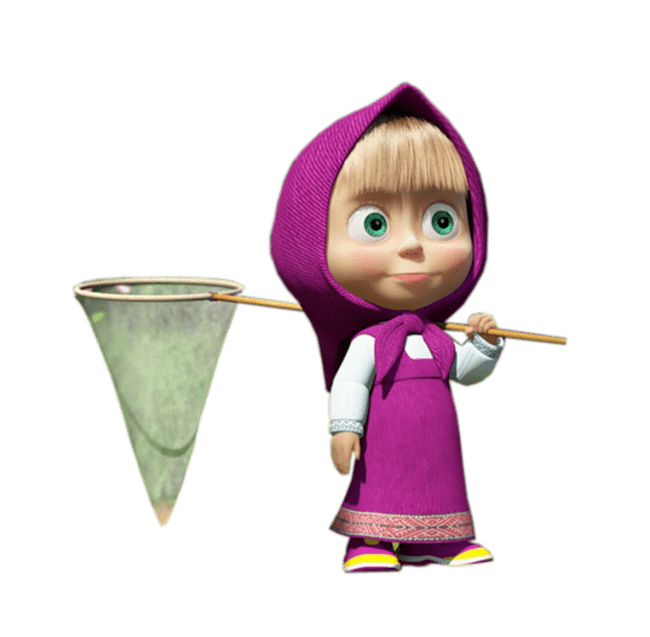 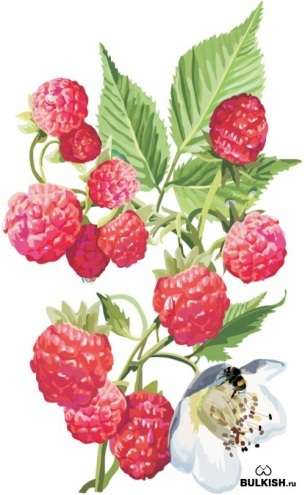 3
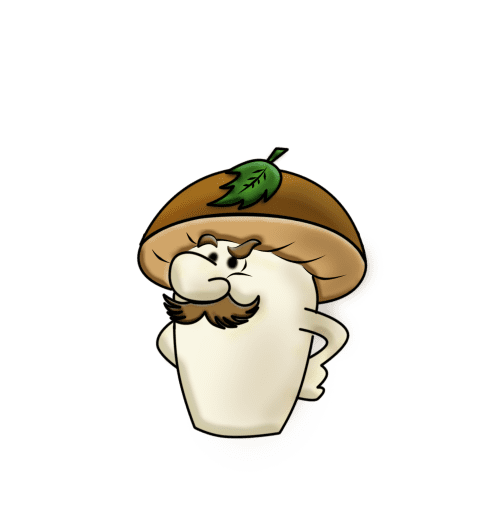 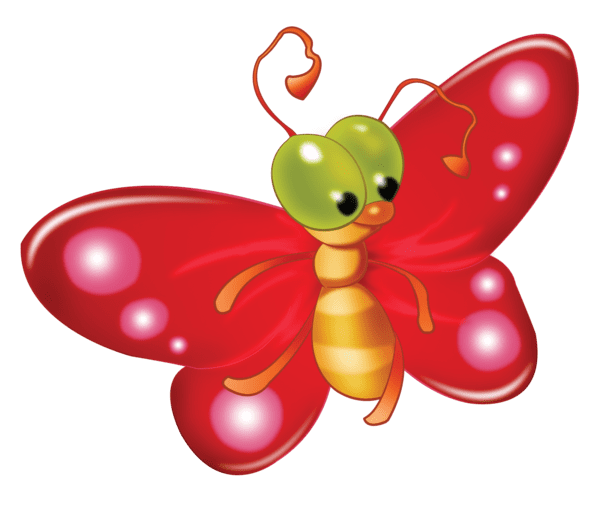 5
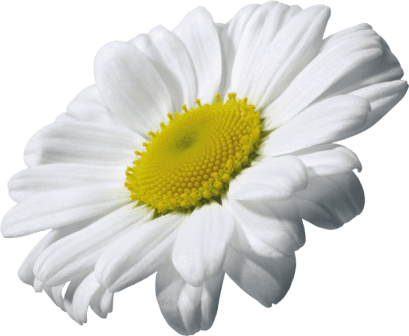 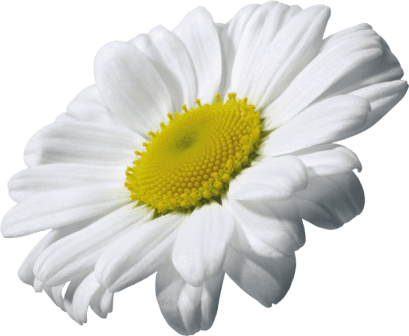 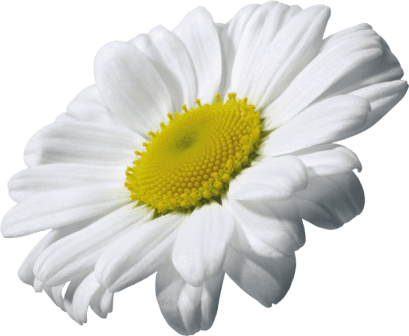 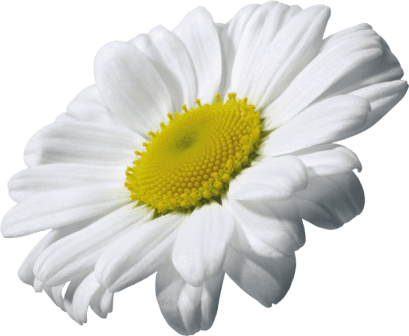 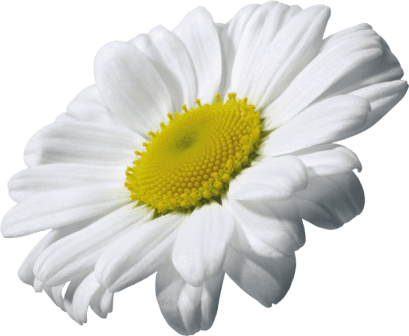 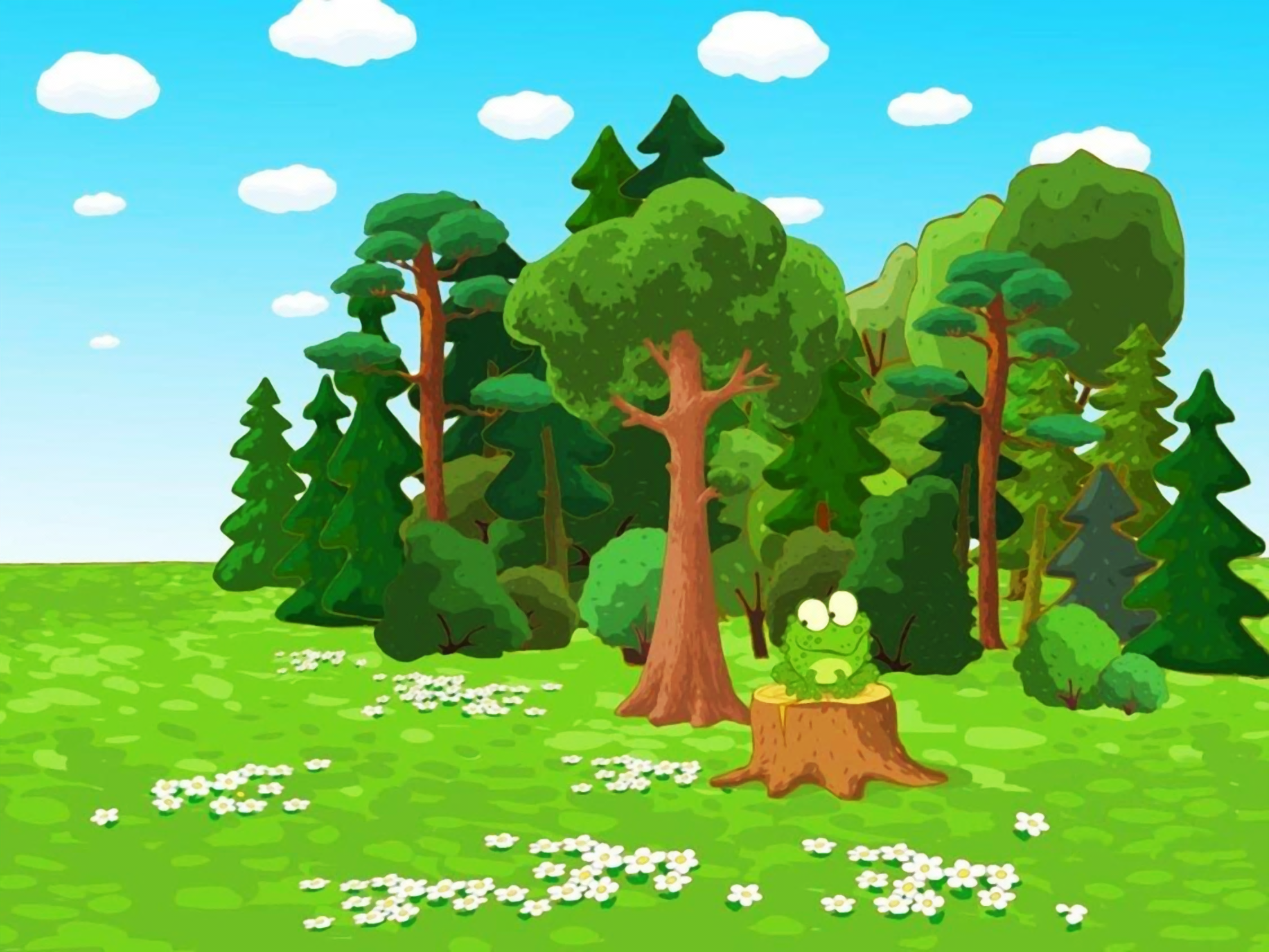 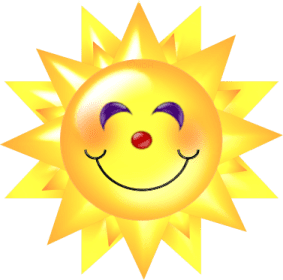 Сколько же ягодок малинки на кусту?
Помоги сосчитать!
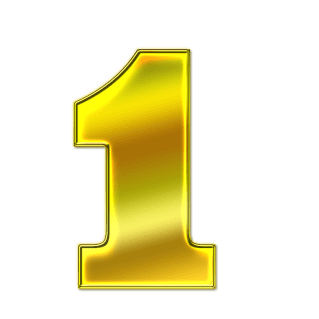 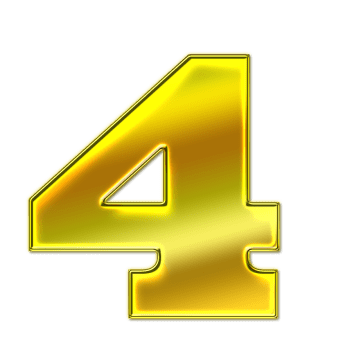 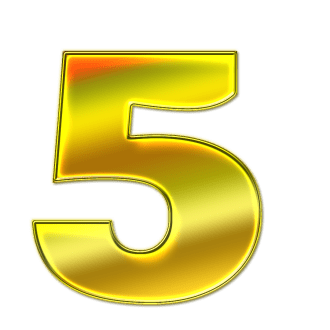 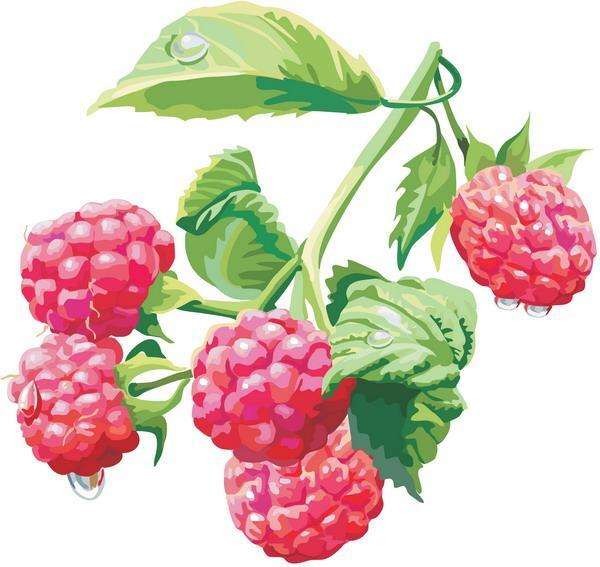 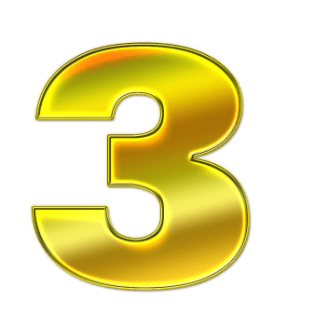 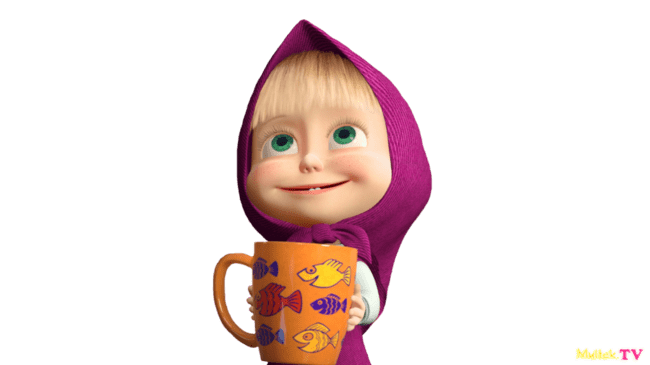 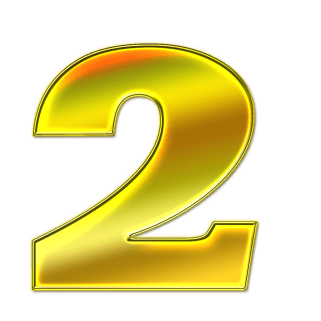 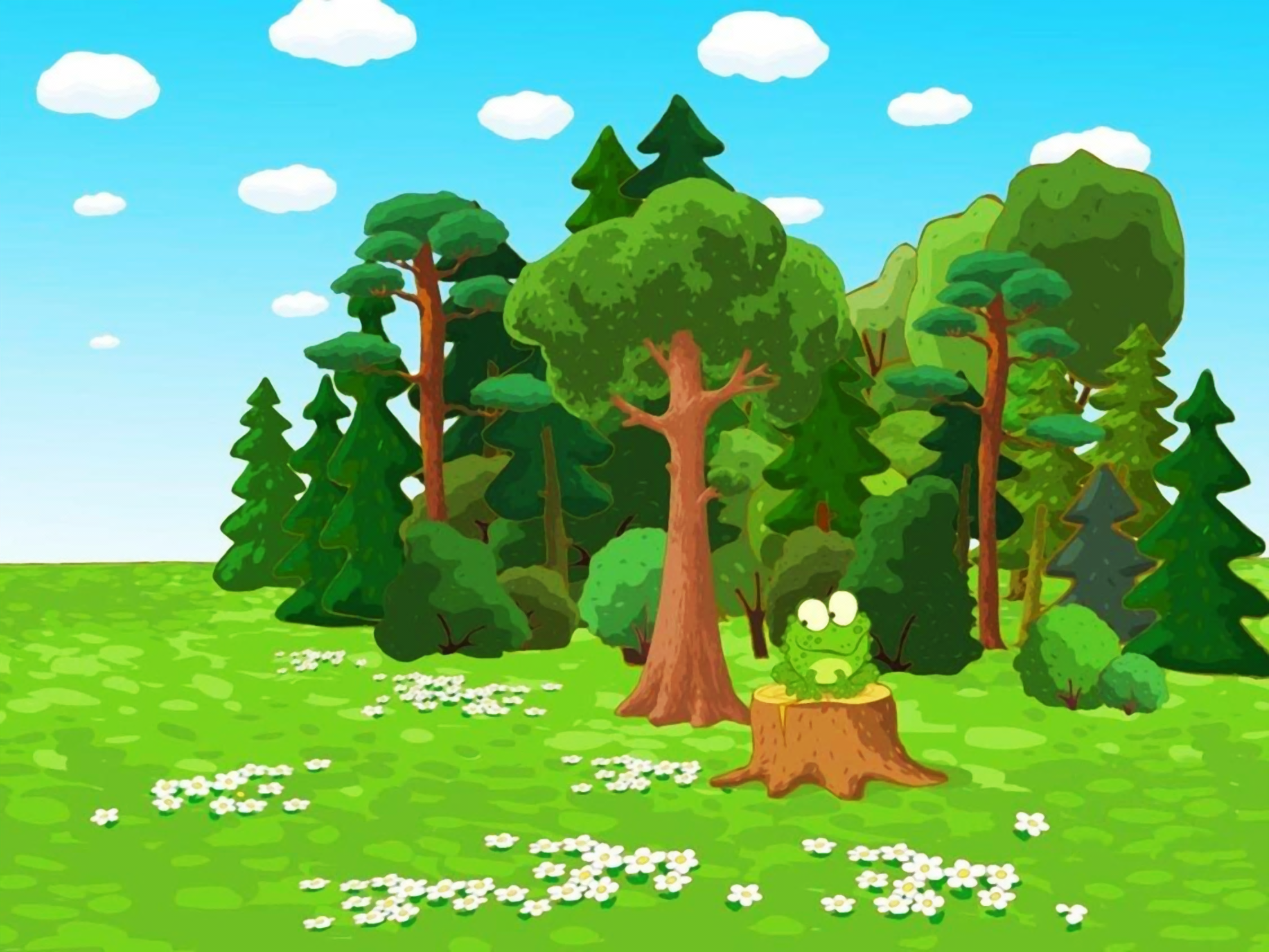 Ух!  
Вкуснятина!
Чуть всю малину не съела!
Интересно,
чем это 
Мишка занят?
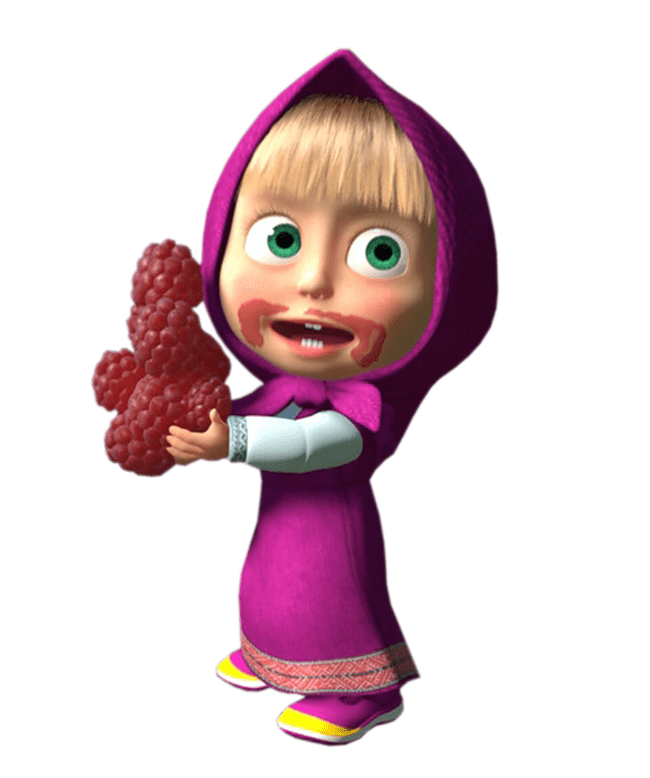 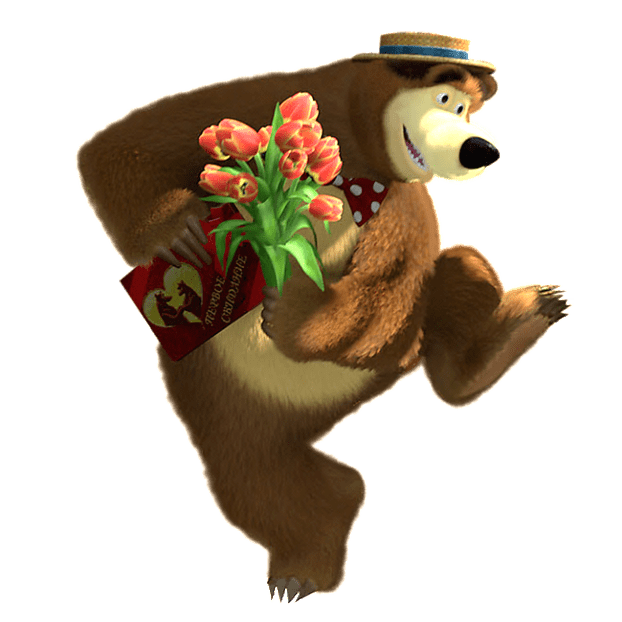 МОЛОДЕЦ!
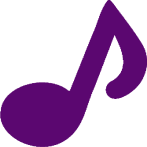 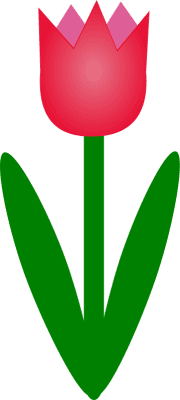 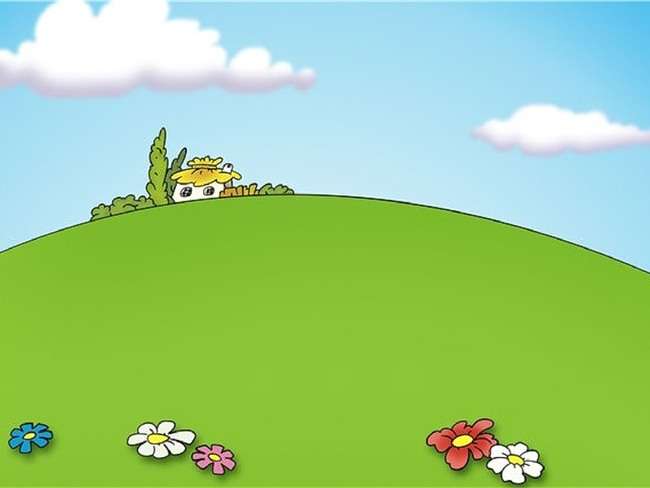 Сколько еще нужно посадить тюльпанов, чтобы их стало пять?
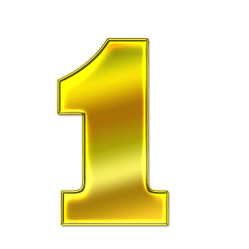 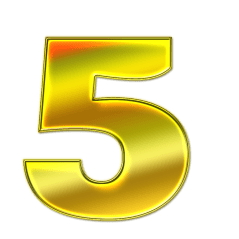 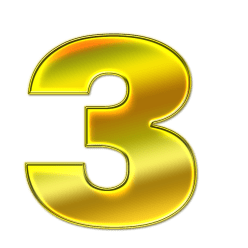 Пойдём в мяч играть?
Я тебе свои игрушки покажу…
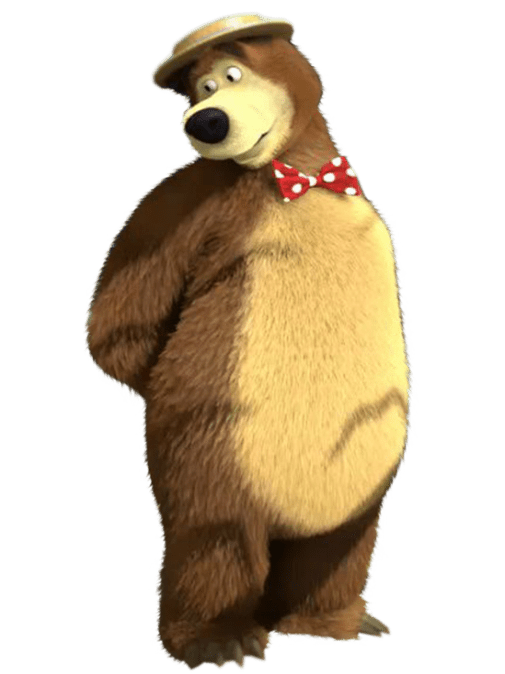 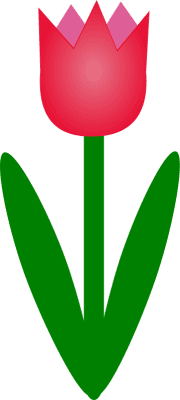 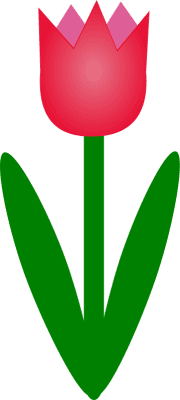 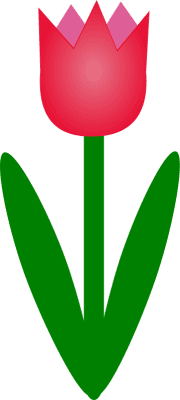 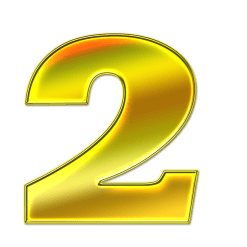 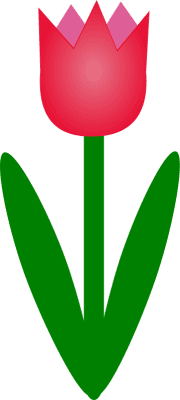 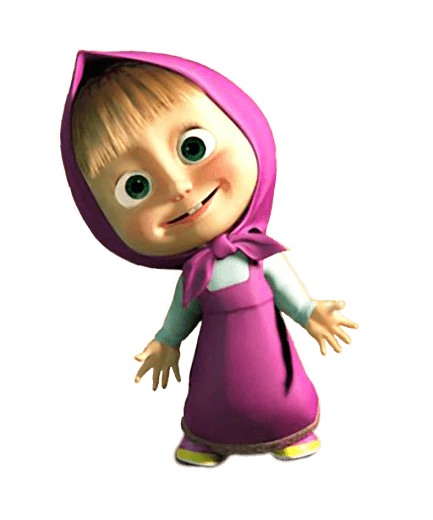 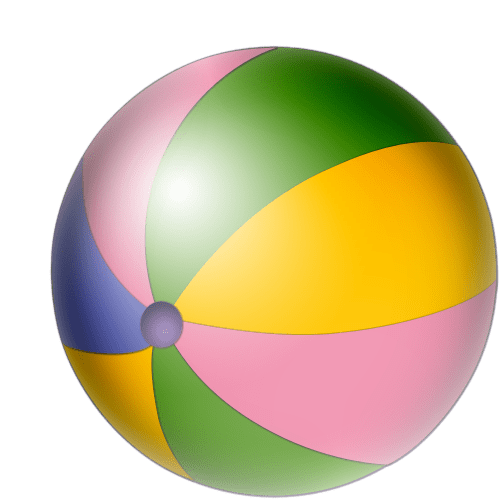 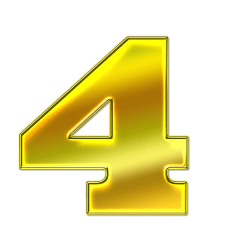 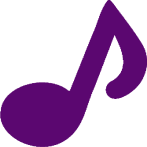 МОЛОДЕЦ!
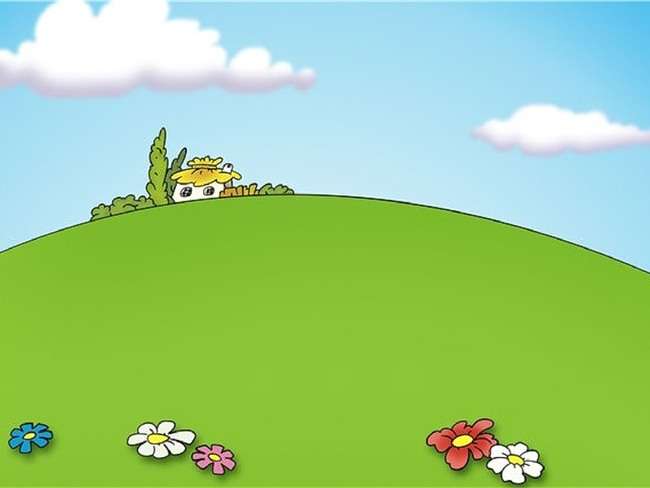 Ёжик!?
Интересно, что он тут делает?
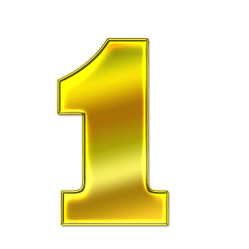 Сосчитай сколько у меня мячей!
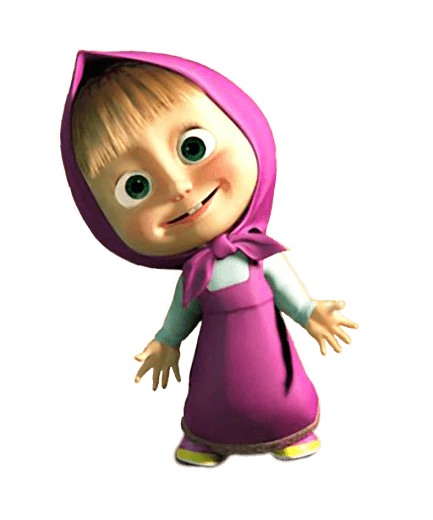 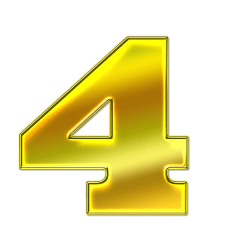 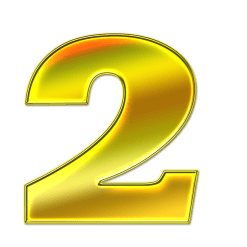 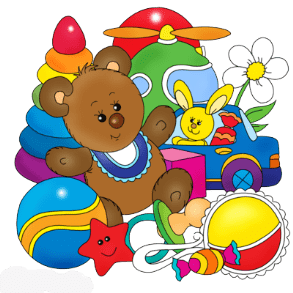 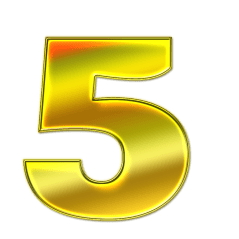 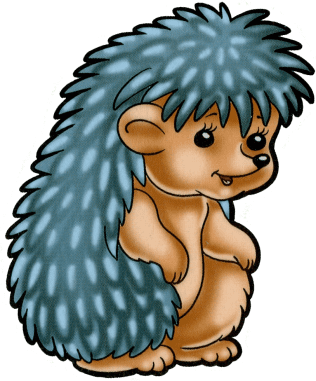 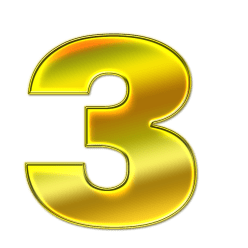 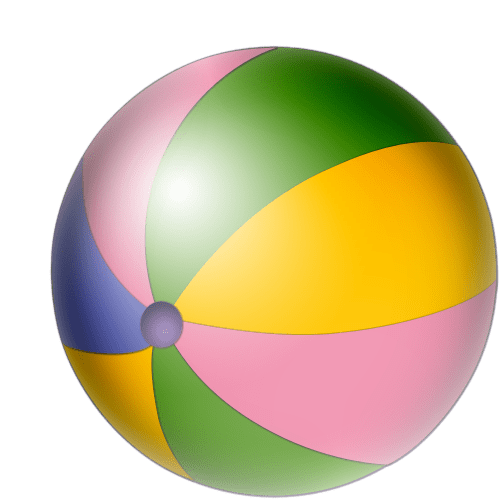 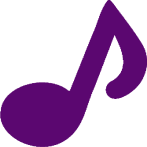 МОЛОДЕЦ!
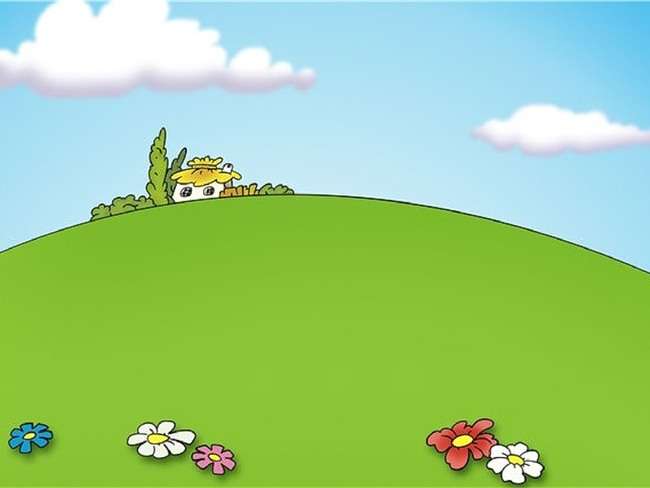 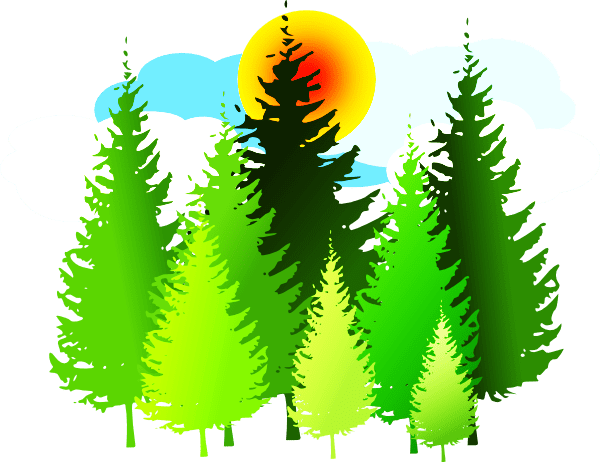 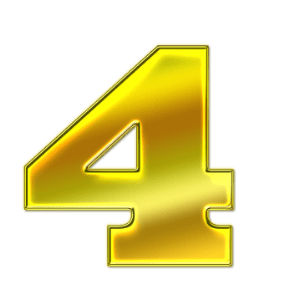 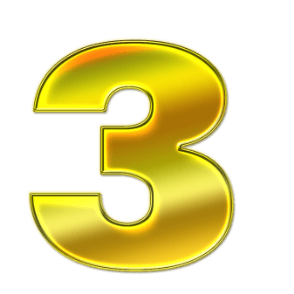 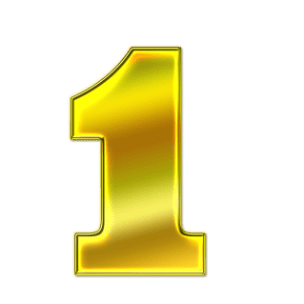 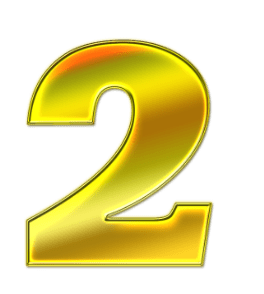 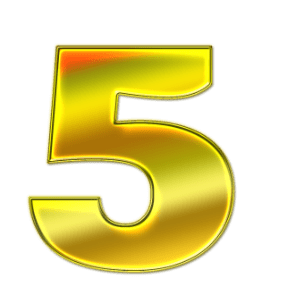 Вот оно что, он грибы собирает!
Интересно, сколько съедобных грибов?
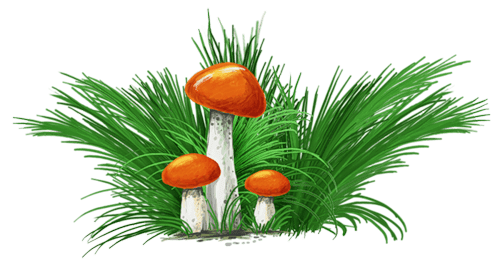 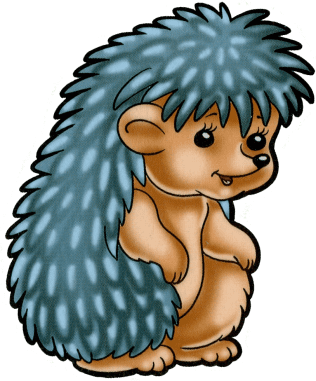 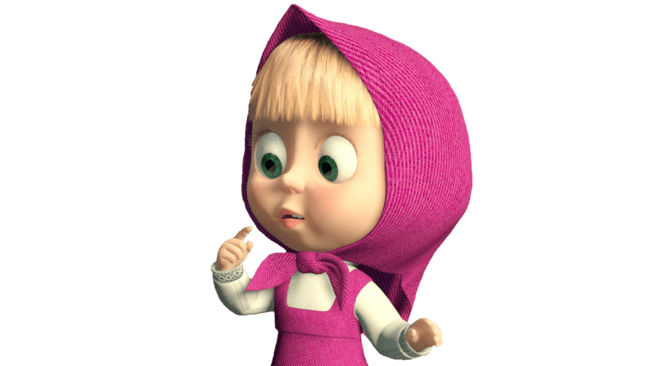 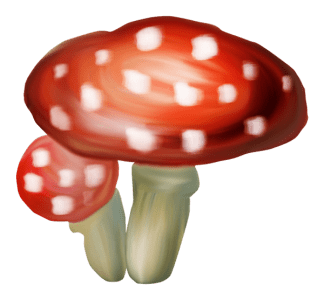 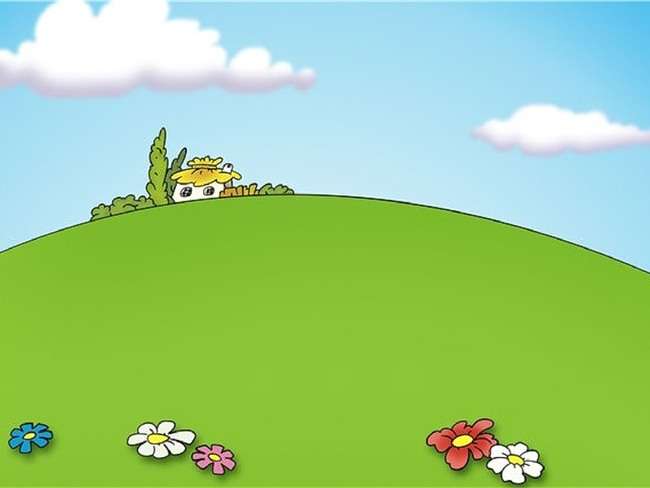 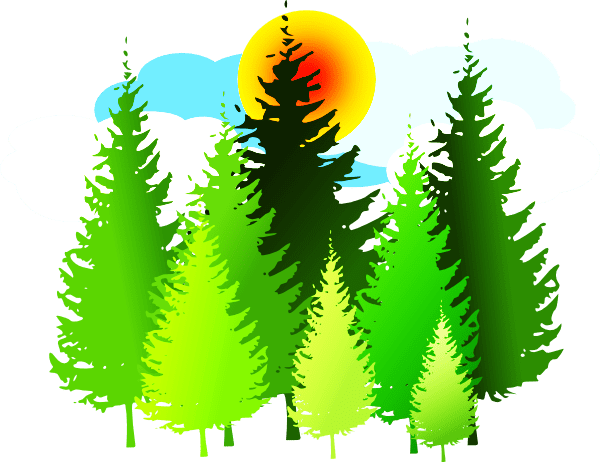 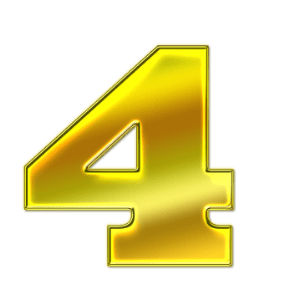 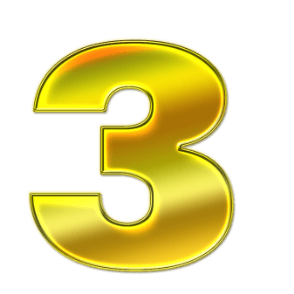 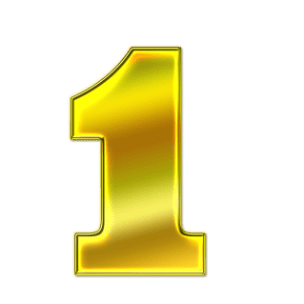 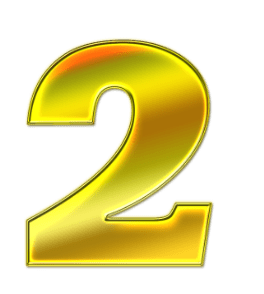 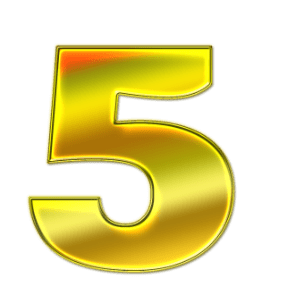 Верно! 3 съедобных грибочка!
А сколько ядовитых?
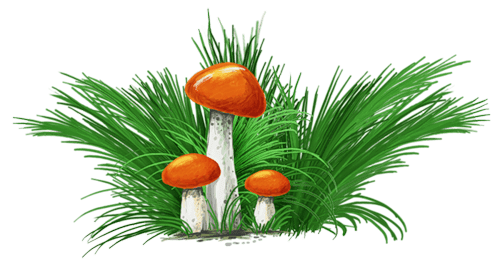 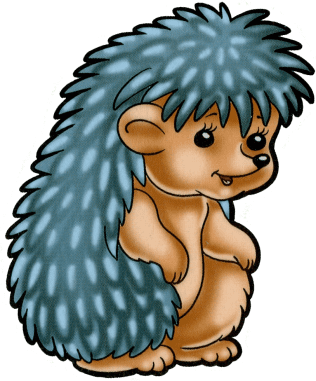 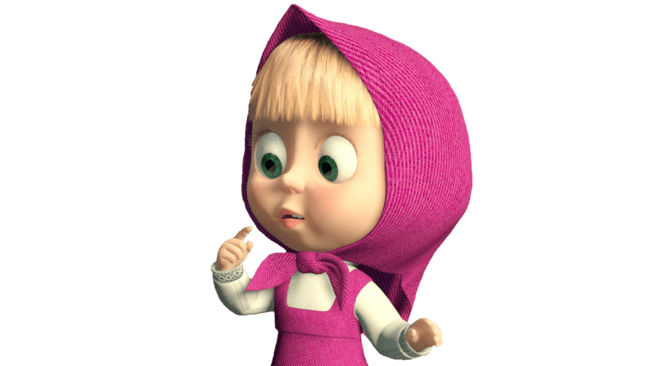 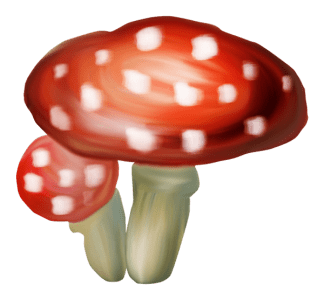 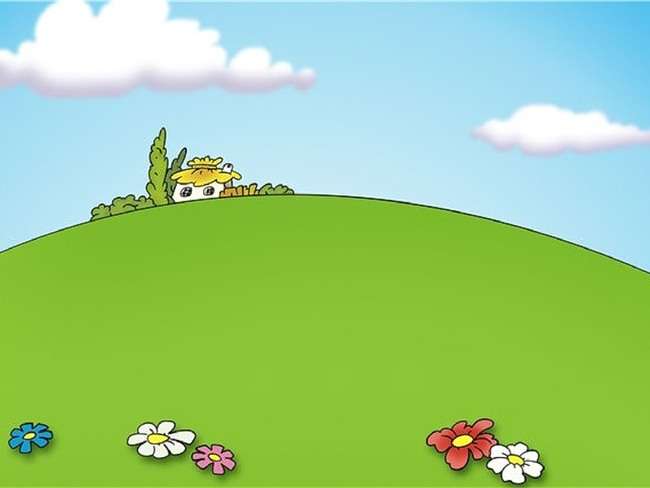 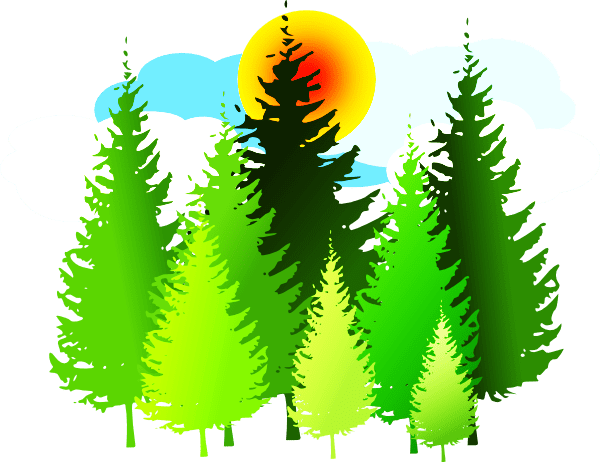 Верно! 2 ядовитых Мухомора!
Их собирать нельзя!
Белочка! Не бери такие грибы!

А ты куда? Я с тобой!
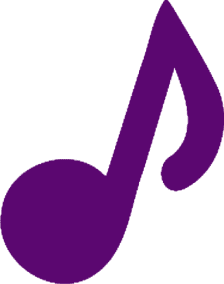 НЕЛЬЗЯ!
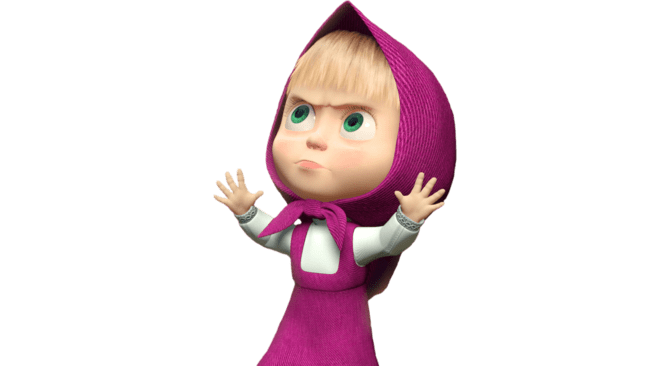 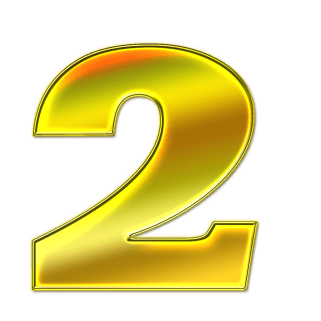 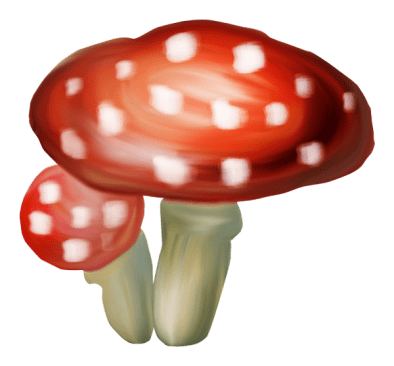 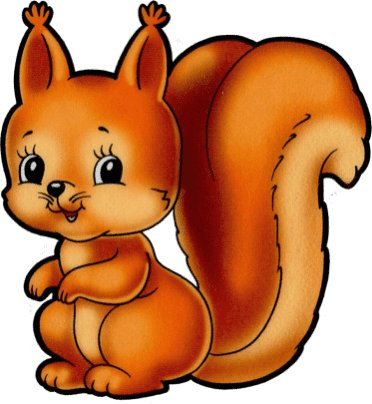 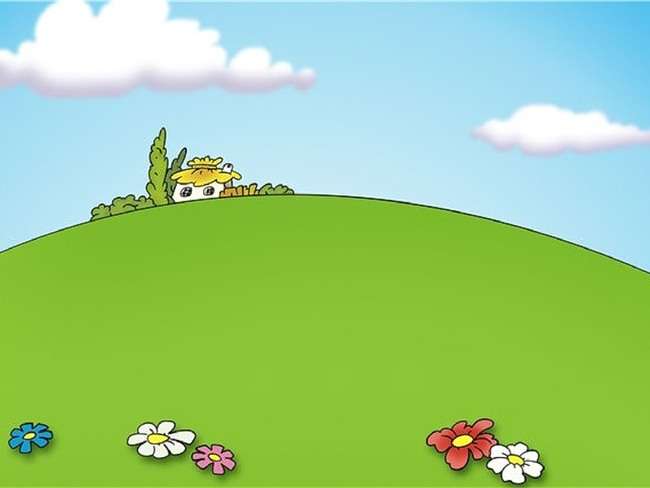 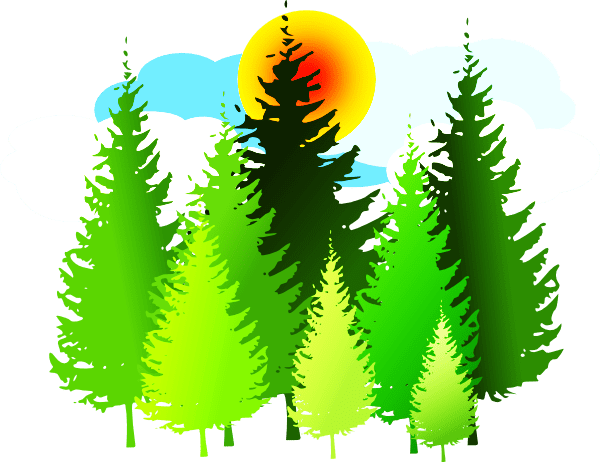 Ну и высоко ты забралась!
Интересно, а сколько шишек  растёт на ветке?
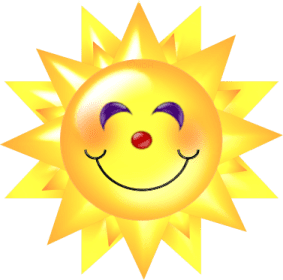 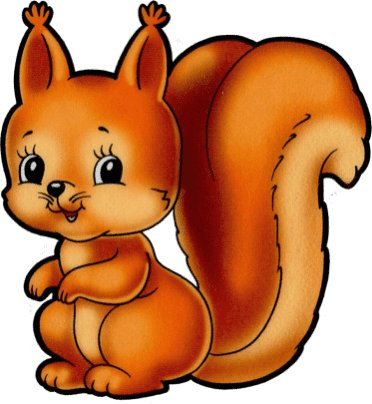 Как солнышко ярко светит! 
Пойду искупаюсь…
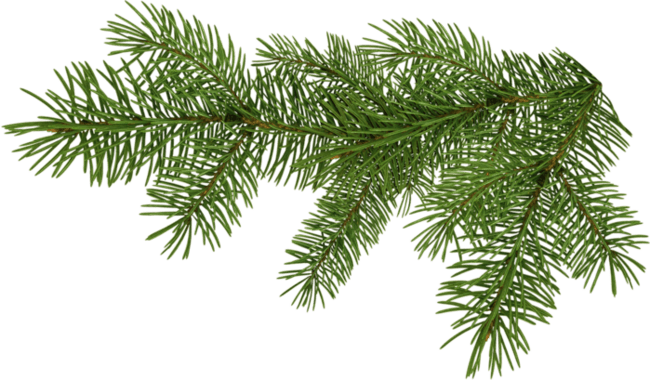 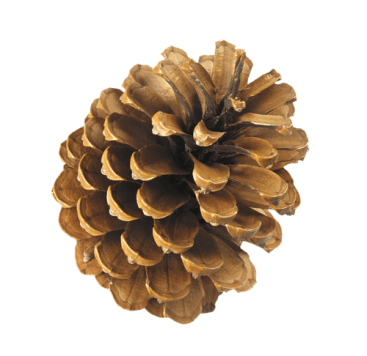 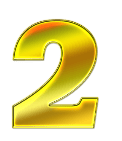 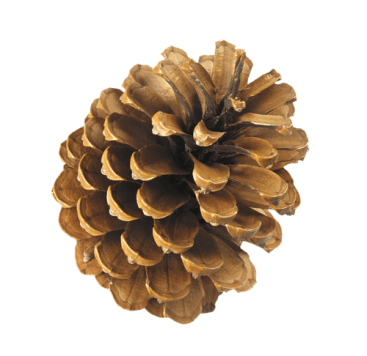 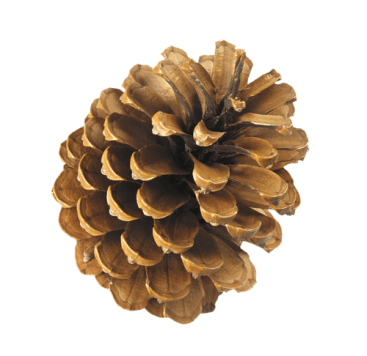 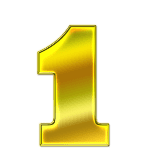 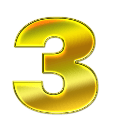 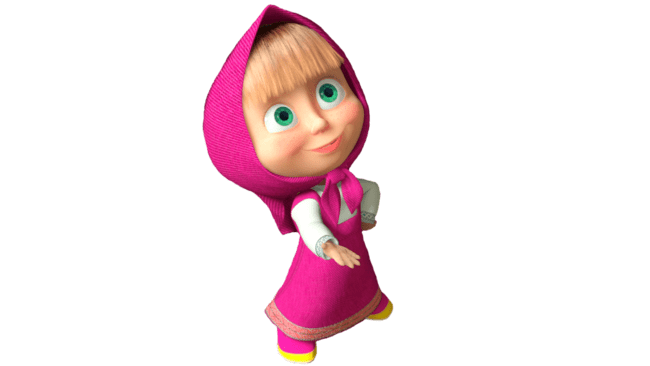 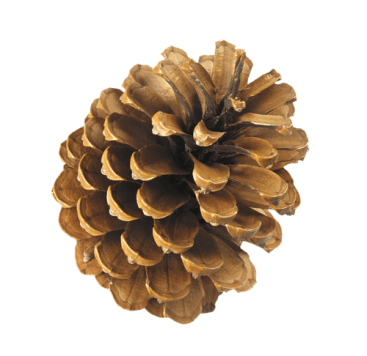 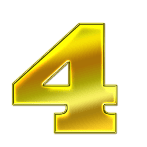 4 шишки!
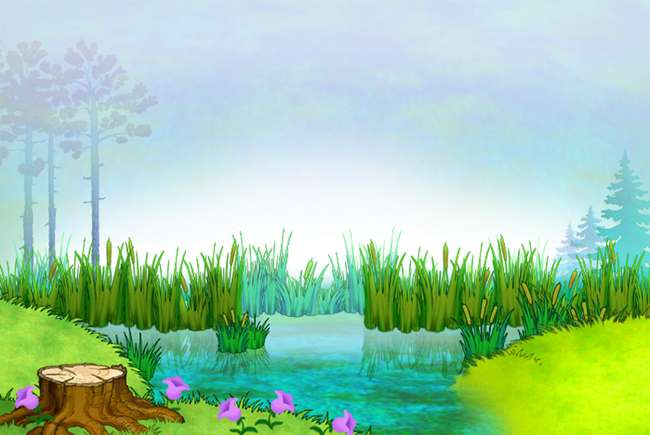 Ну вот, Искупалась!
Дождик пошел…
Буду капельки считать.
Не люблю стоять без дела…
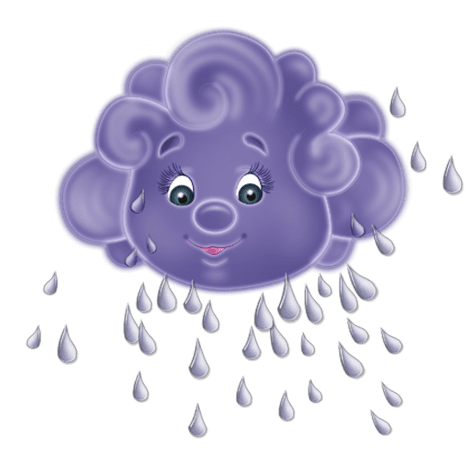 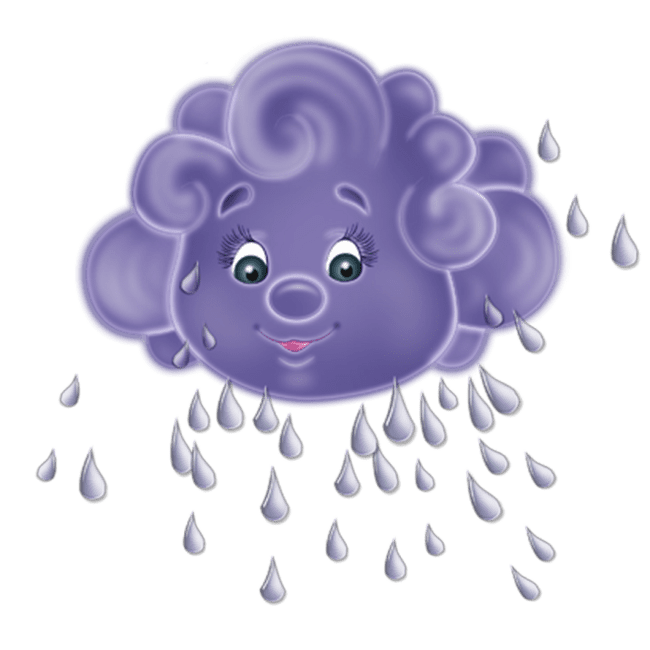 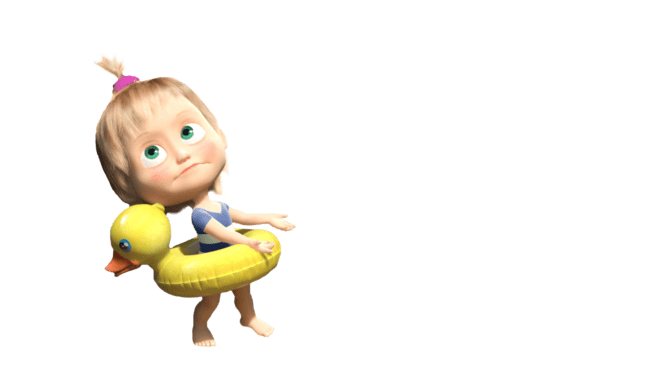 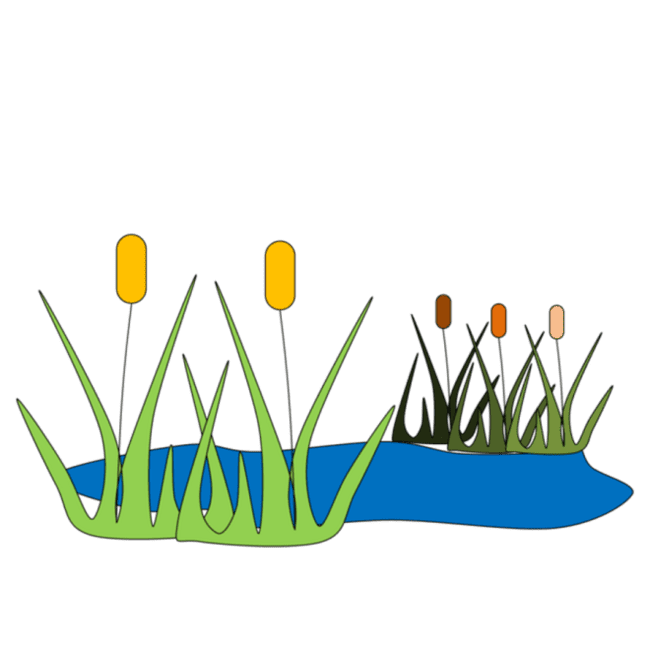 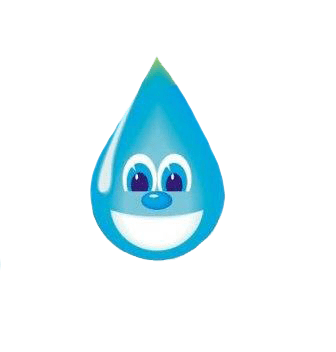 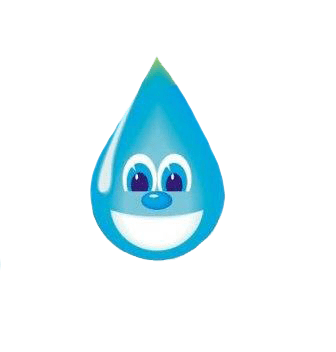 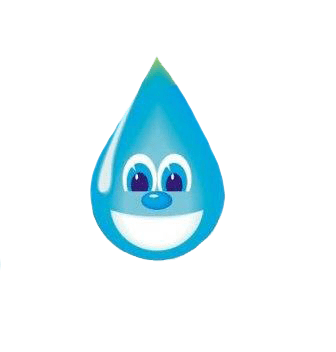 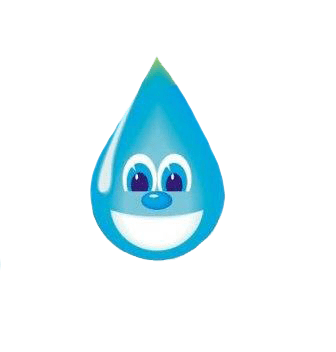 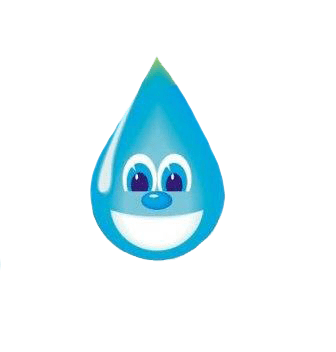 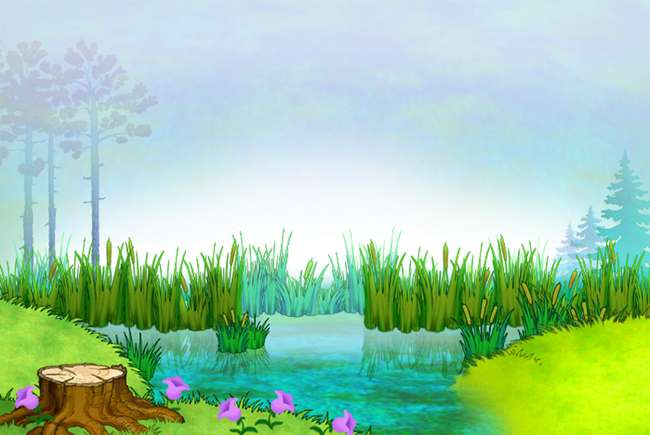 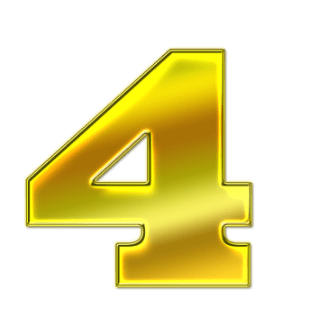 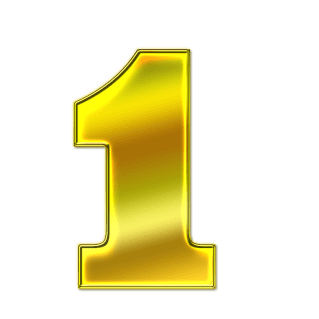 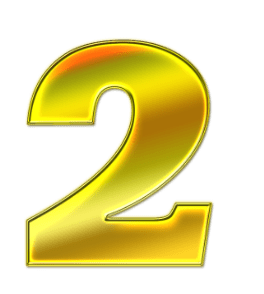 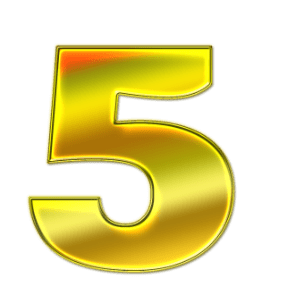 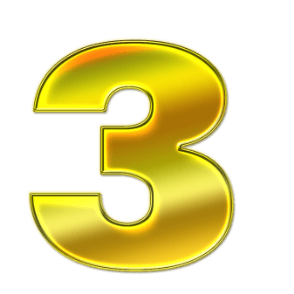 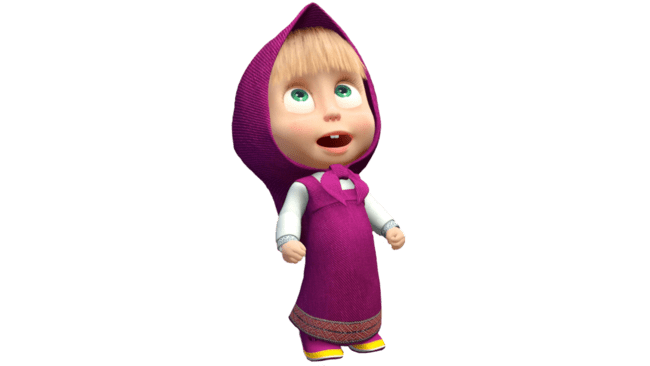 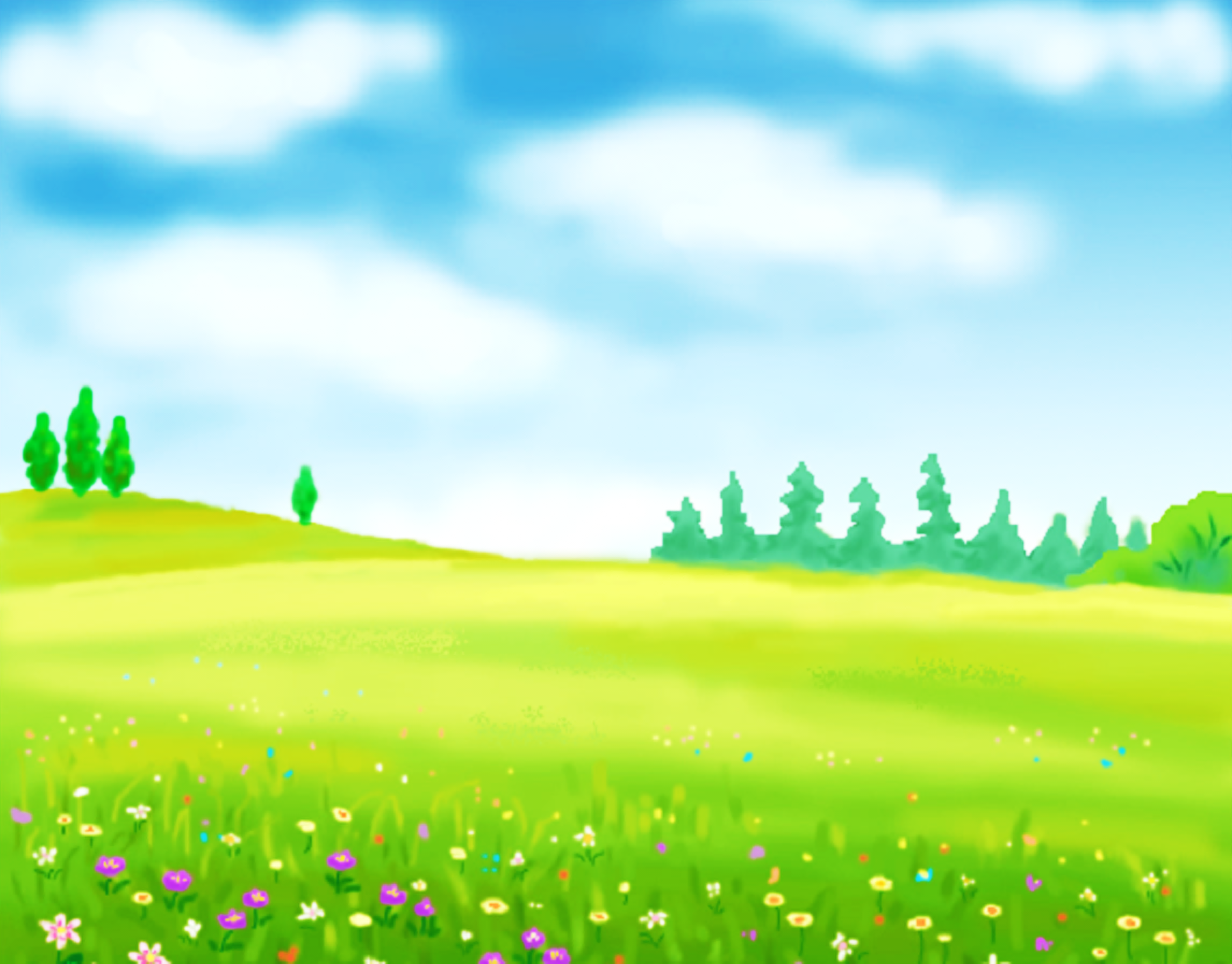 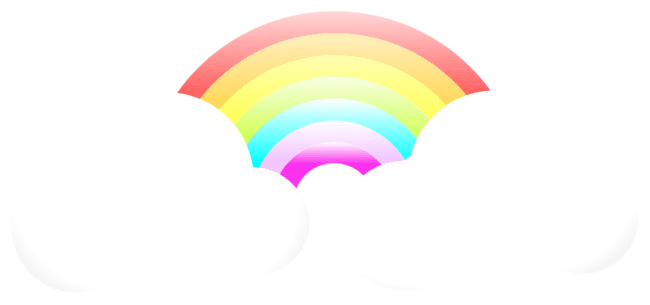 Как много ягоды после дождика!
Сколько кустов земляники на полянке?
Где моя большая корзина?
Буду землянику собирать!
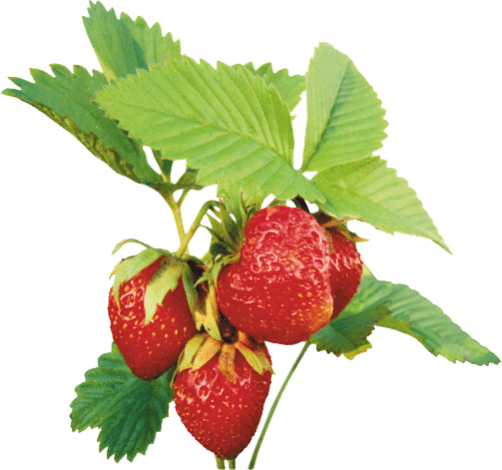 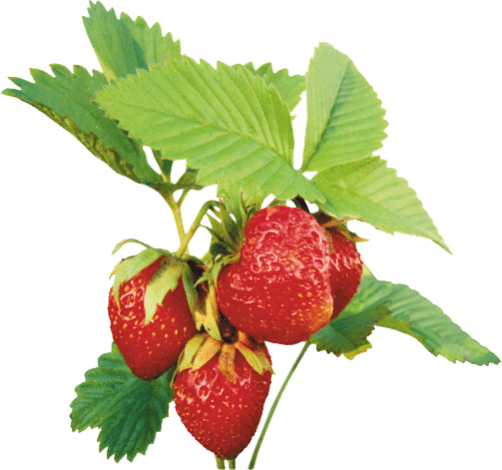 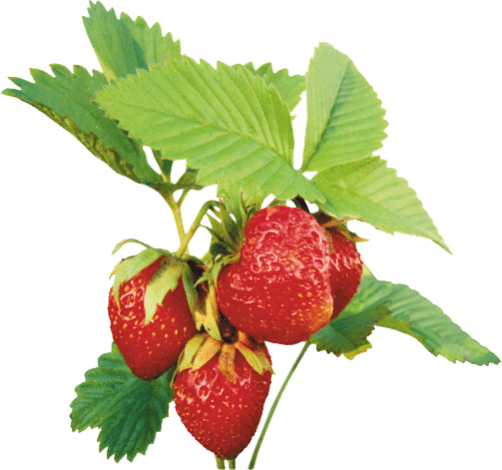 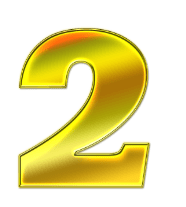 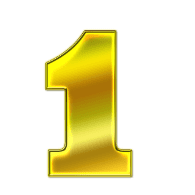 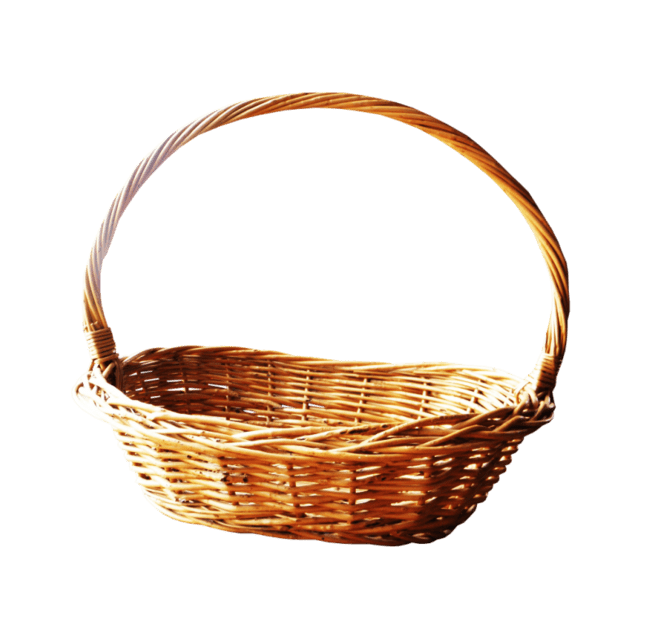 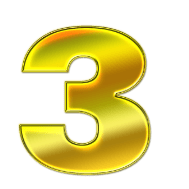 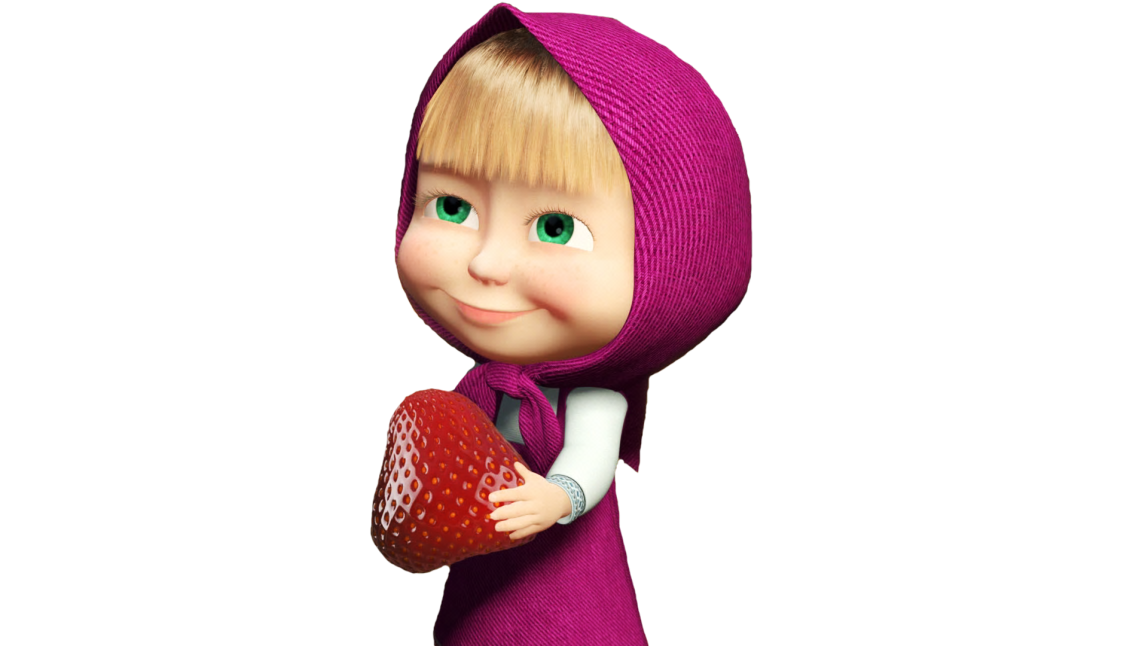 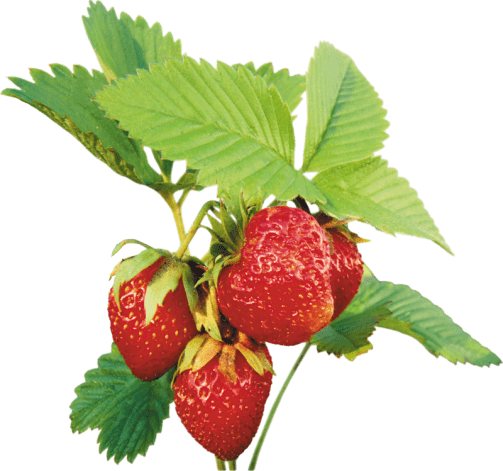 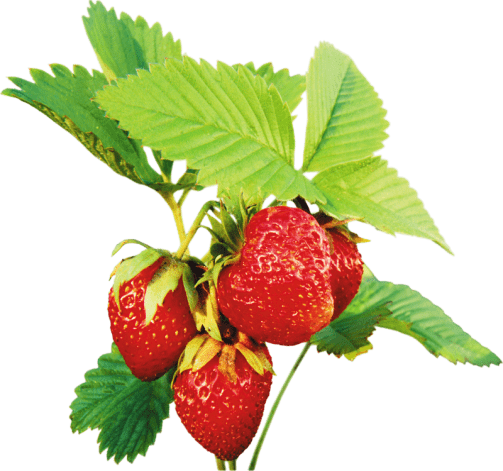 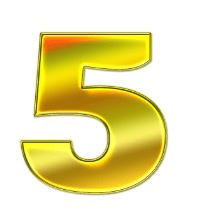 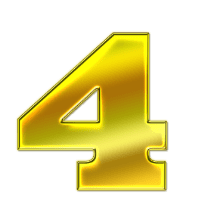 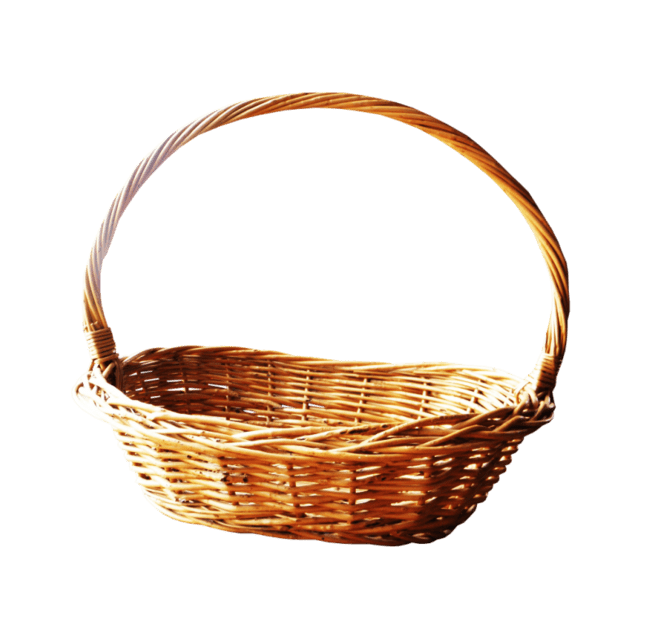 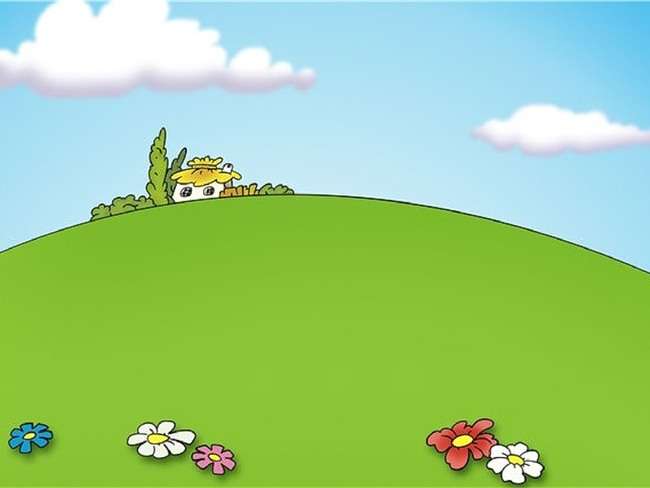 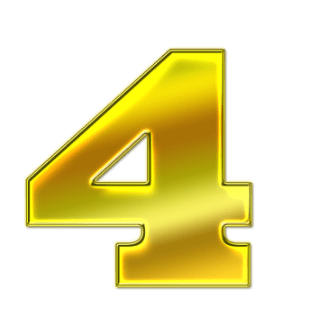 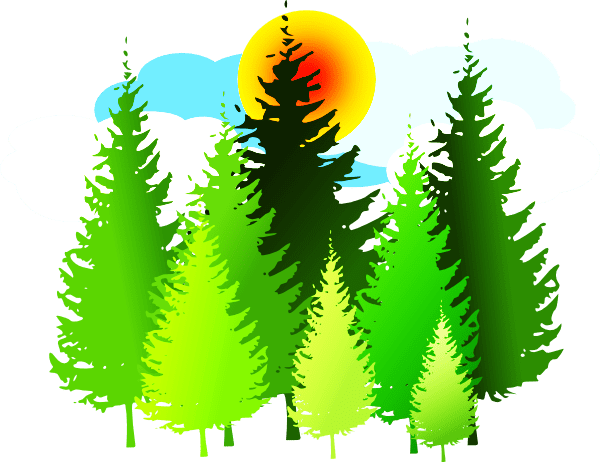 Сколько земляники у меня в корзине?
Сосчитай!
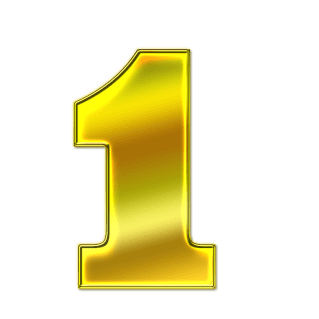 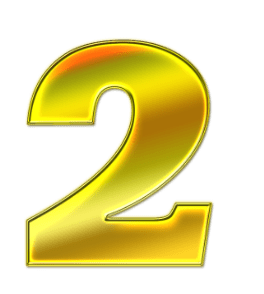 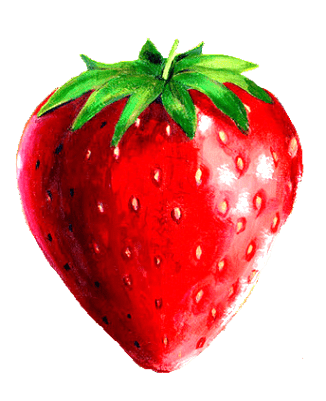 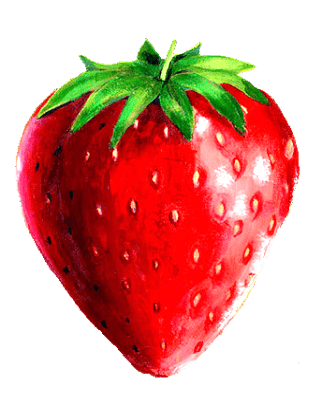 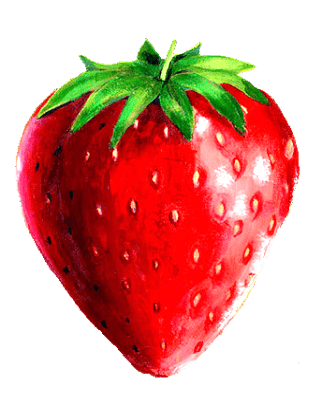 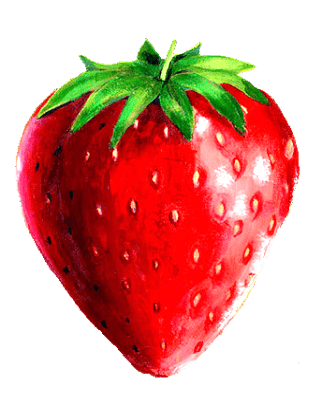 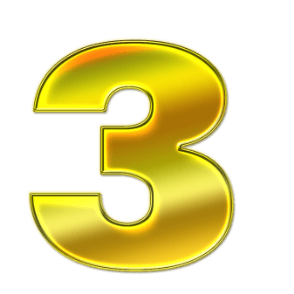 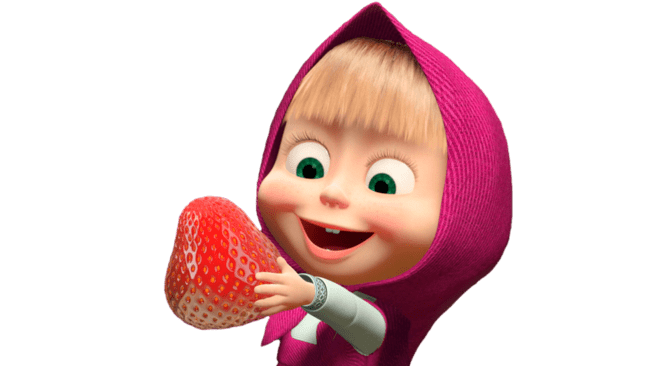 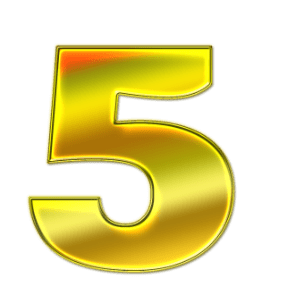 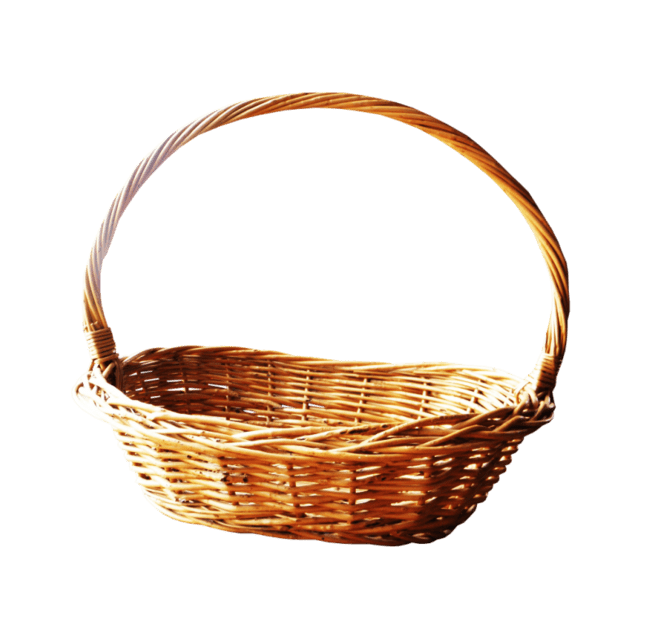 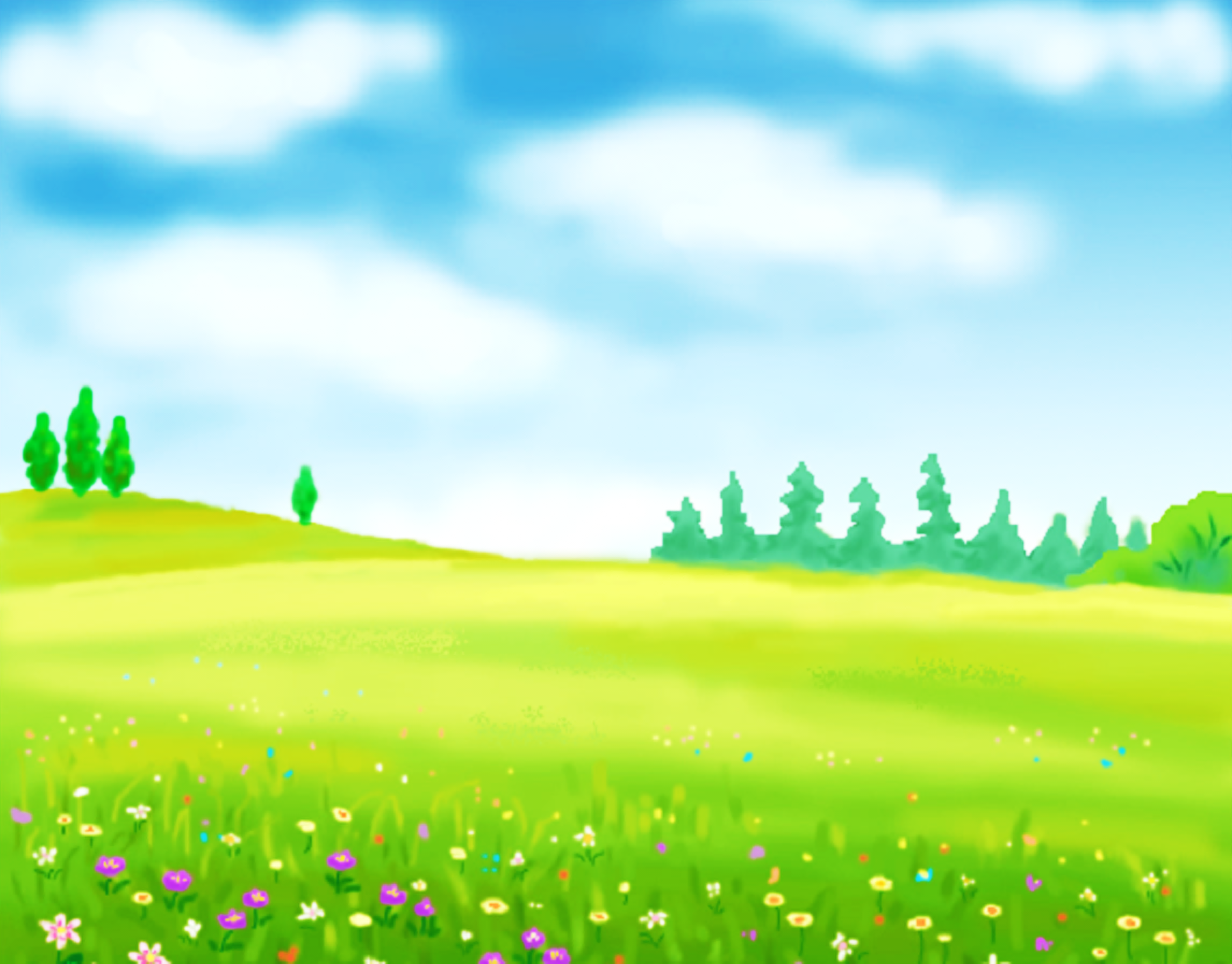 Из 4 ягодок, варенья наварю!
А одной, пойду Мишку угощу!
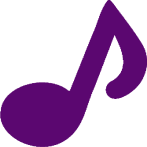 МОЛОДЕЦ!
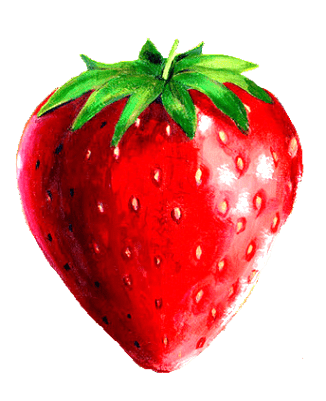 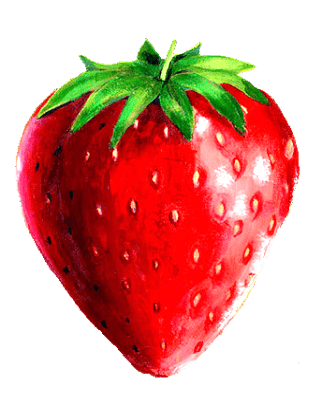 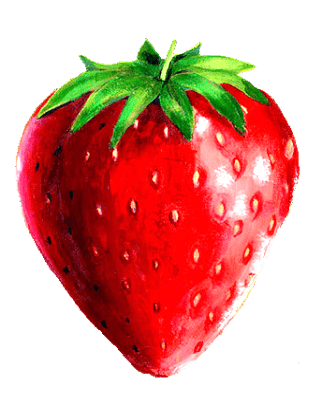 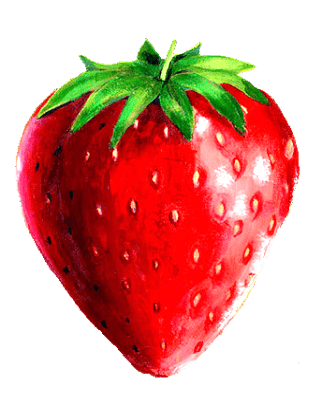 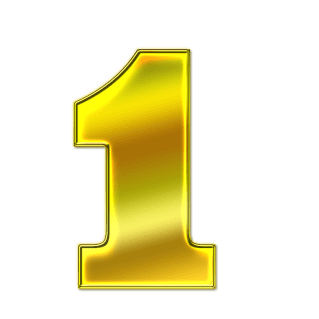 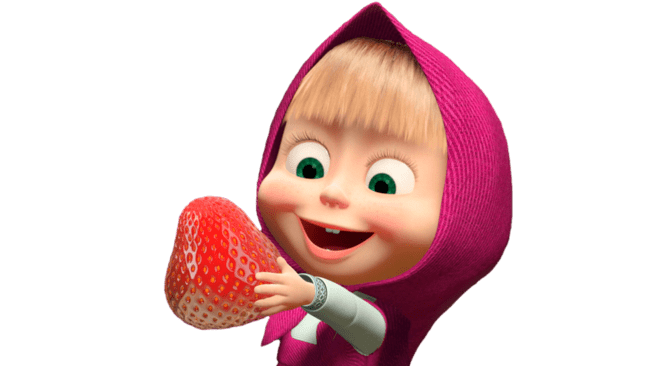 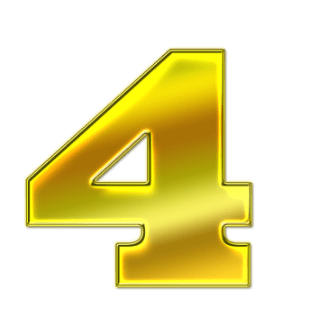 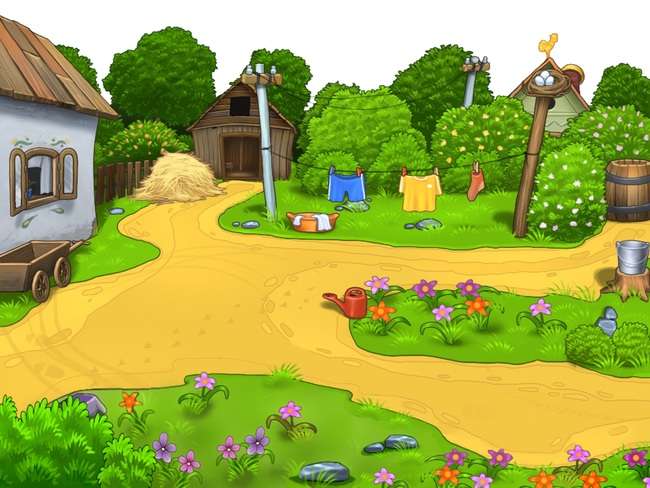 Объявляю 
ДЕНЬ ВАРЕНЬЯ!
Всё! Некогда играть!  
Буду делом заниматься!
Варенье варить…
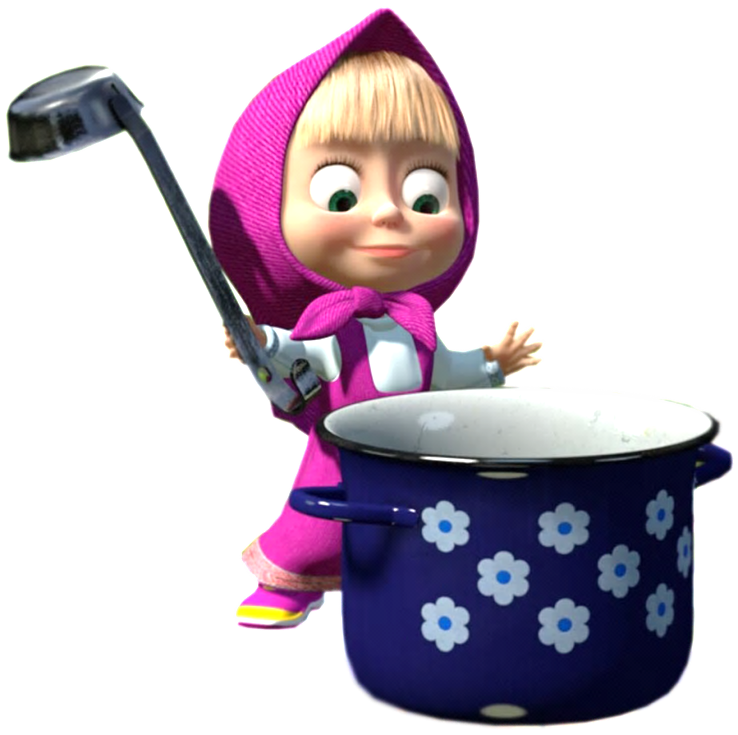 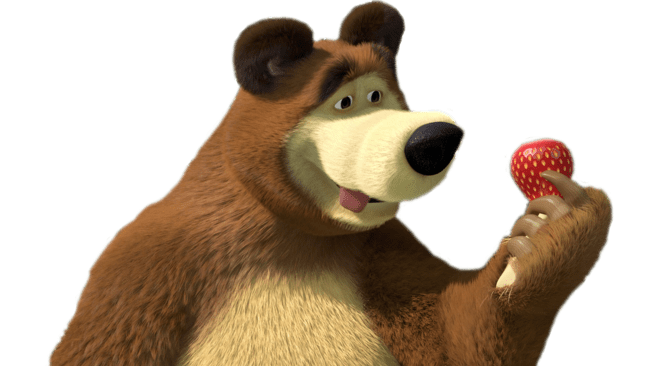 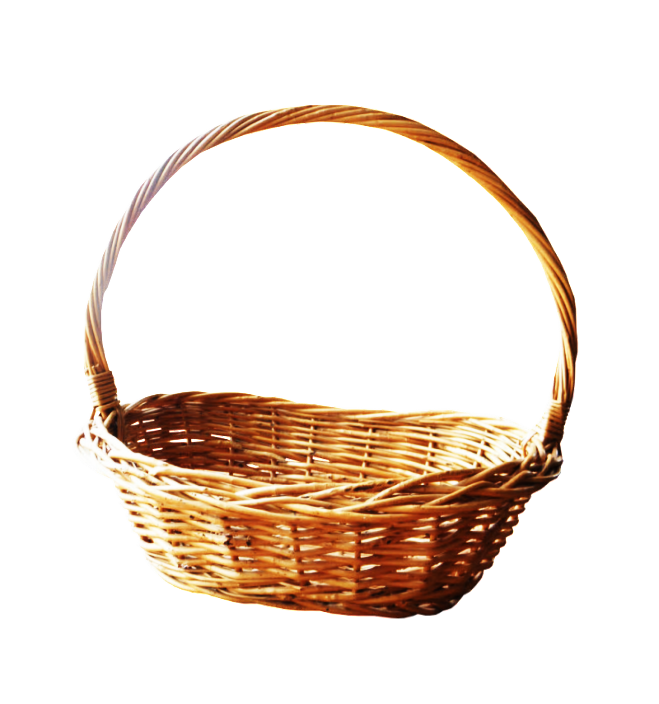 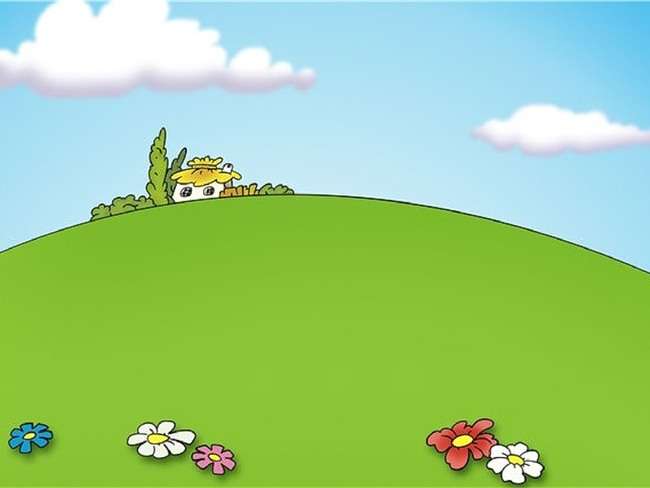 НЕТ
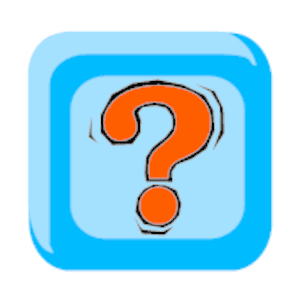 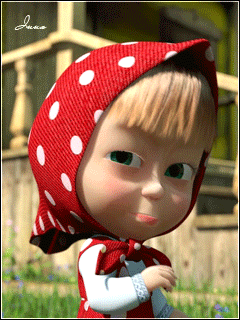 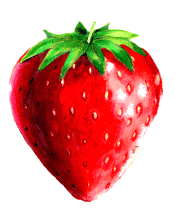 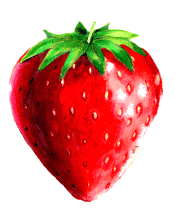 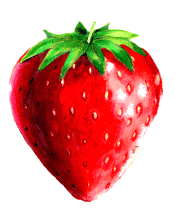 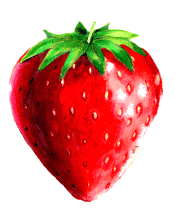 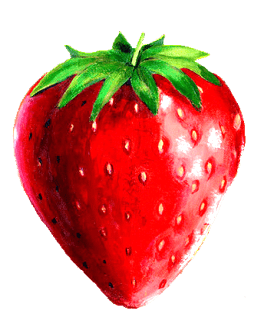 Подумай ещё!
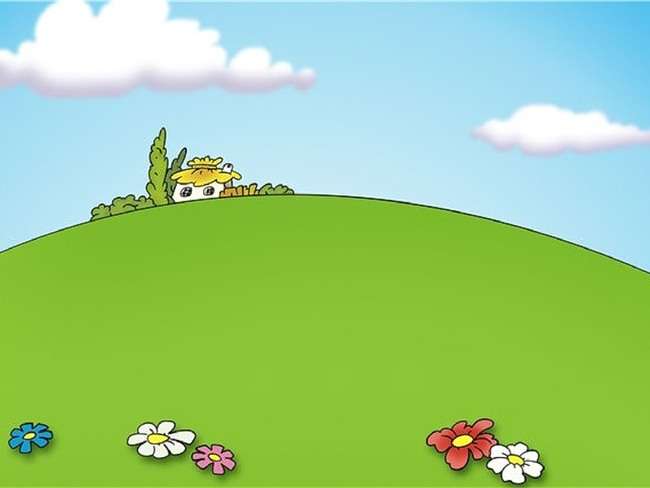 НЕТ
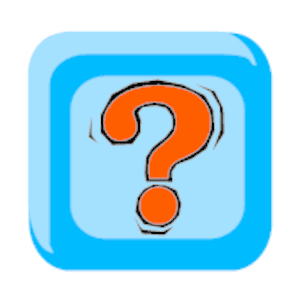 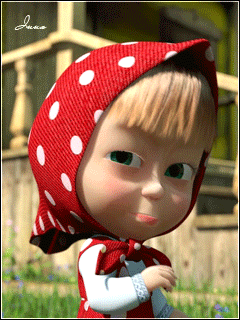 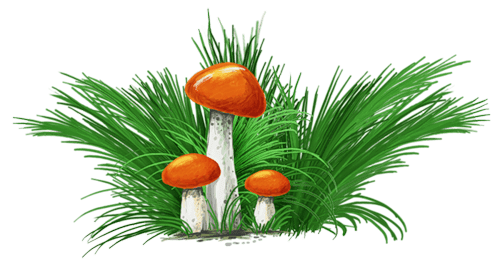 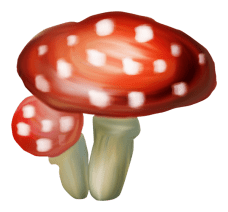 Подумай ещё!
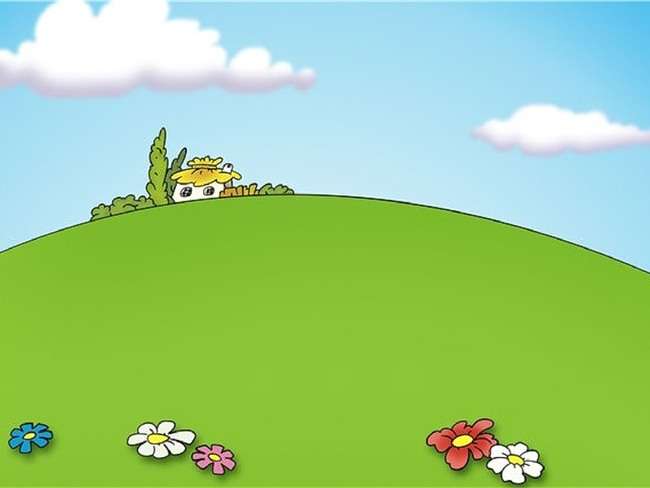 НЕТ
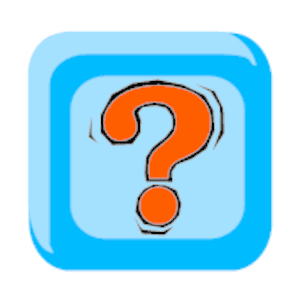 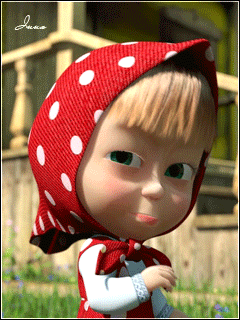 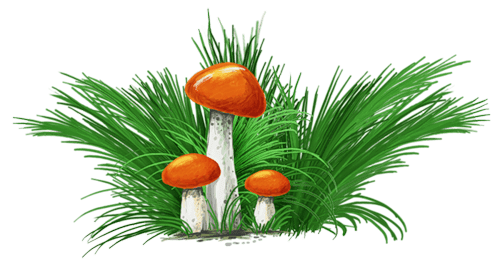 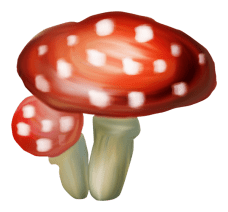 Подумай ещё!
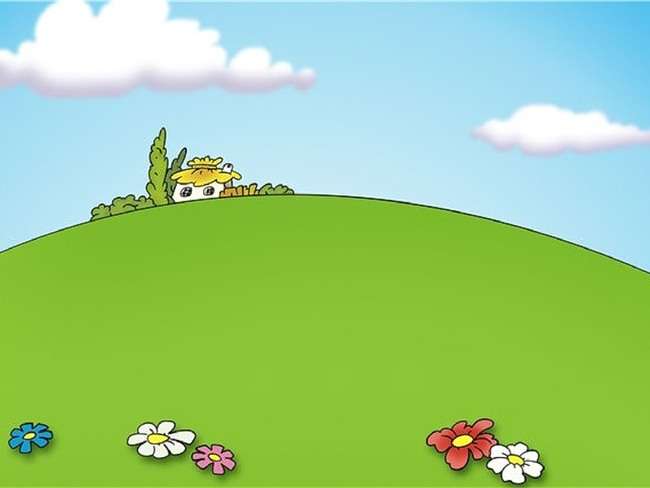 НЕТ
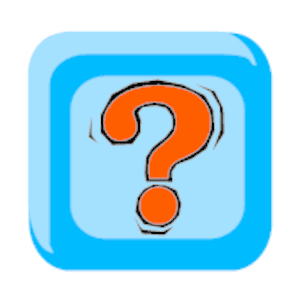 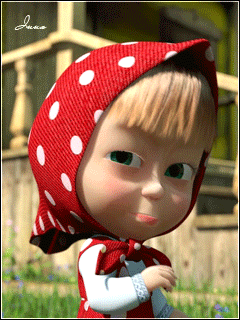 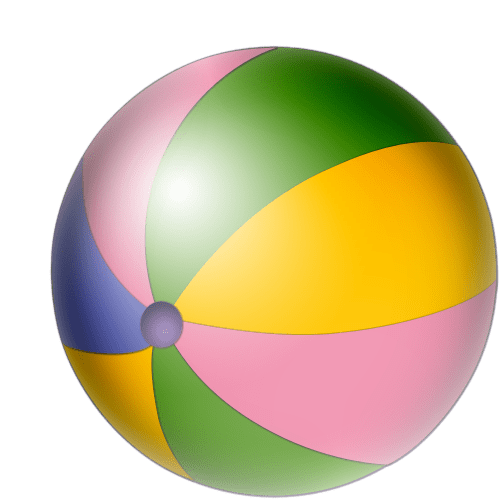 Подумай ещё!
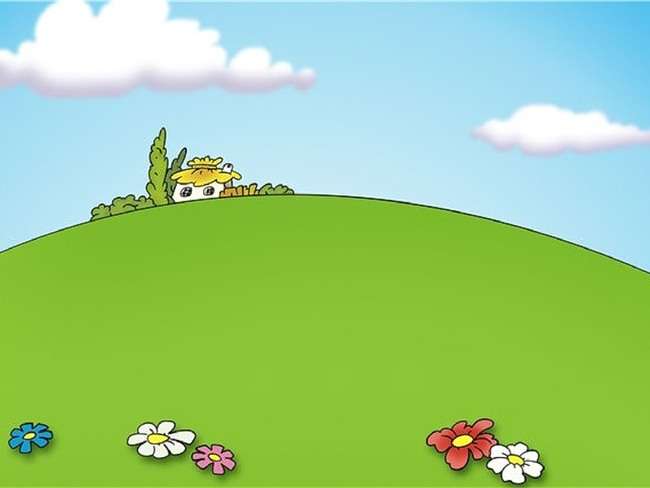 НЕТ
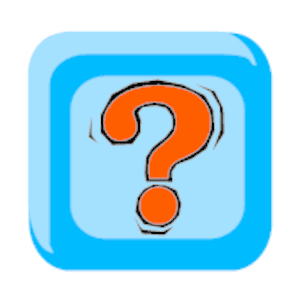 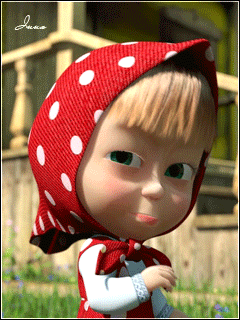 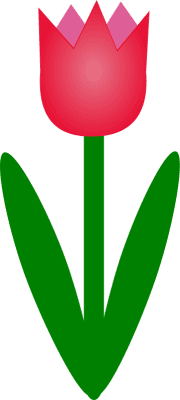 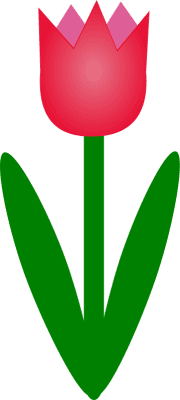 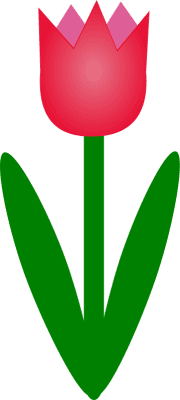 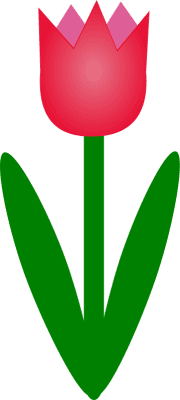 Подумай ещё!
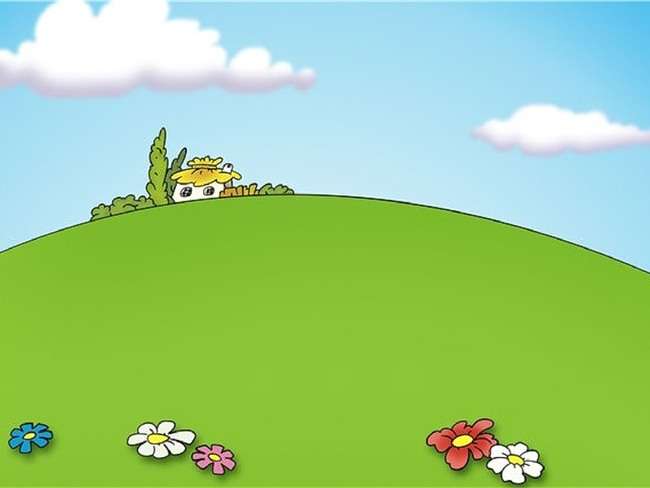 НЕТ
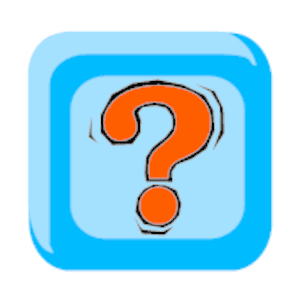 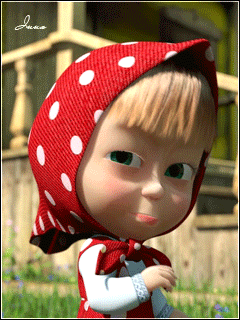 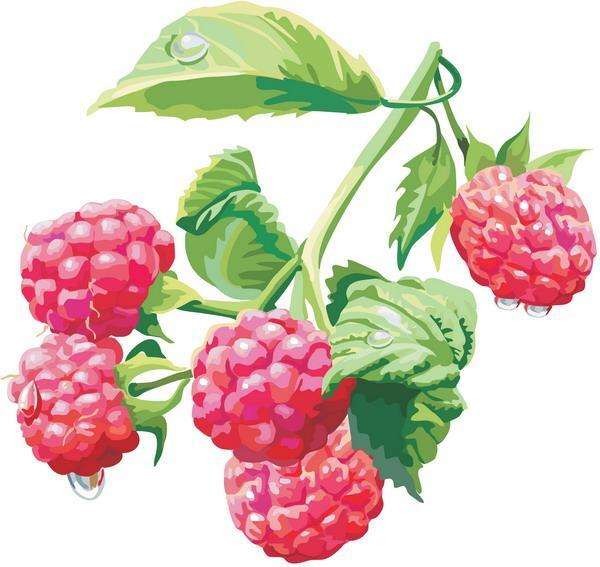 Подумай ещё!
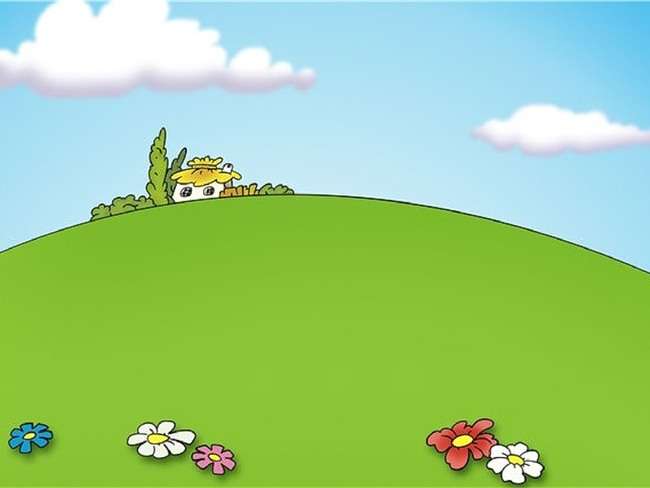 До новых
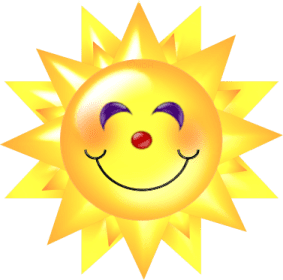 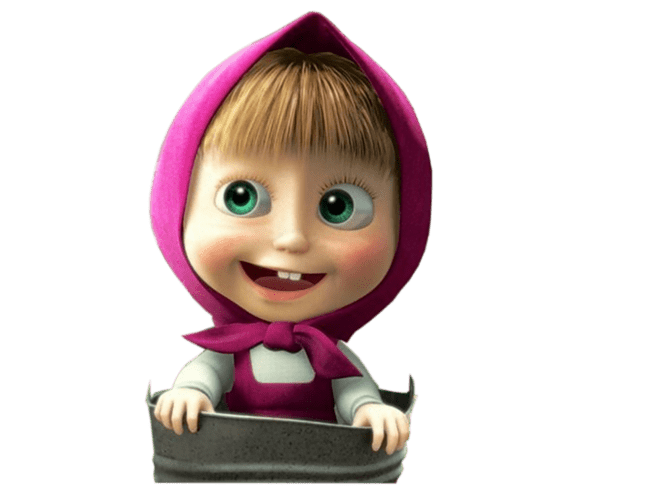 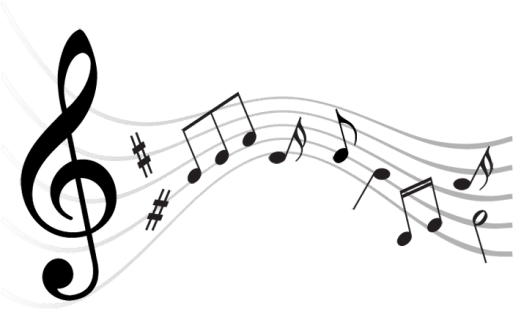 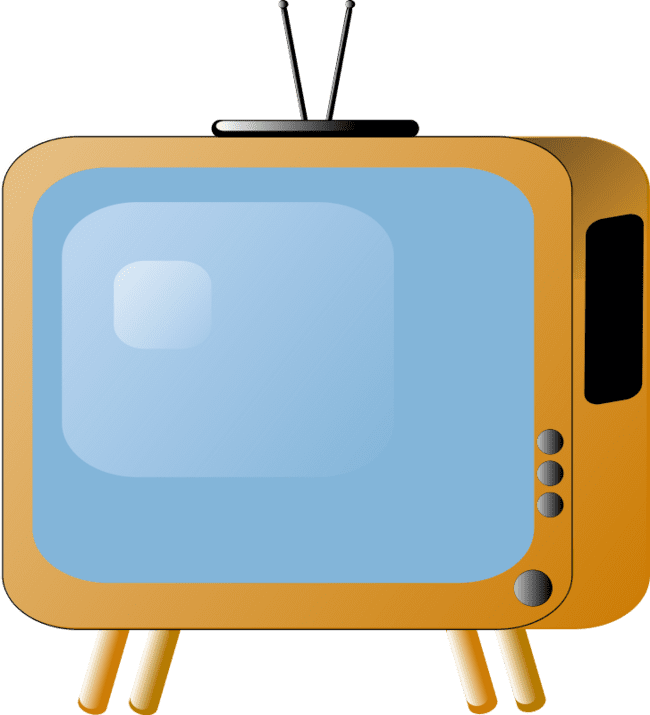 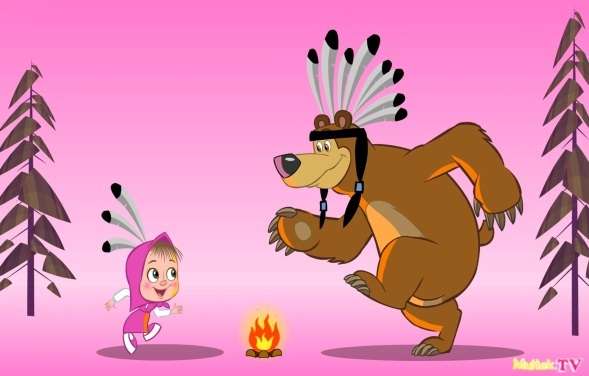 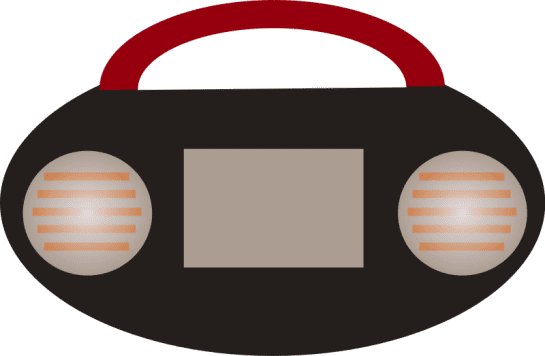 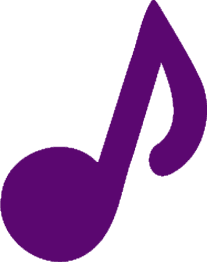 встреч!